The 8 Ates of Immigration
Irish and Jewish Immigration



Presentation by Dr. Kevin T. Brady, AIHE
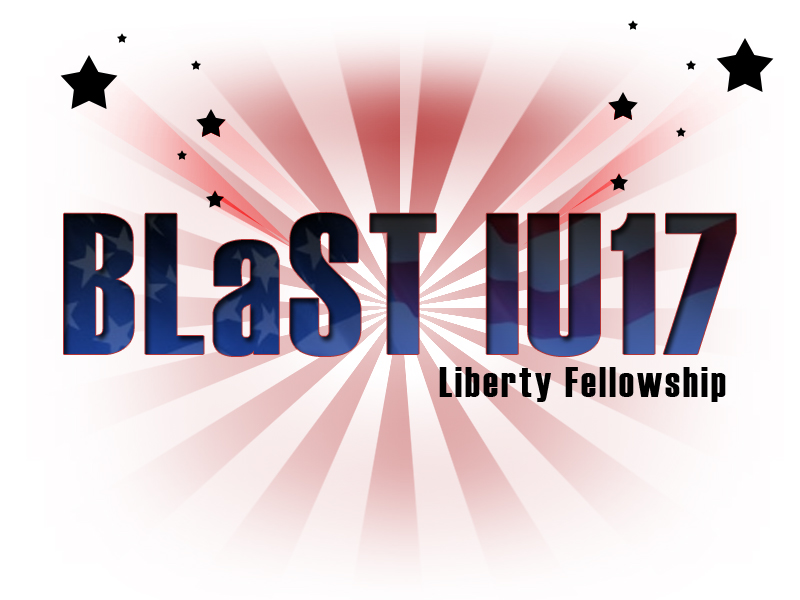 The BLaST IU17 Liberty Fellowship/ Williamsport, PA
Monday, June 21st, 2012
Copyright 2012
‹#›
Pennsylvania Social Studies Standards: Immigration
8.3.D. Identify and describe conflict and 
	cooperation among social groups and 
	organizations in United States history.
8.3.12. Immigration and Migration           
	(e.g., anti-immigrant attitudes, 
	quota laws, westward and 
	southward migration)
Copyright 2012
‹#›
8 Ates as a Project
Students can research  any ethnic immigrant group that has moved to the United States.
They can use the “8 Ates” as a framework to discover what forced them to leave their homelands and settle in the United States.
This will also give them a background into the introduction of the market “cash” economy in subsistence economies and how that changed the lives of millions and millions of people.
They can further use the “8 Ates” as a framework to discover how that same market economy led many immigrants to stay in America. 
As members of ethnic groups moved into American society, the came to appreciate themselves as Americans.
Later generations celebrate their particular ethnic heritage, as part of the American culture.
Copyright 2012
‹#›
The 8 Ates
1. Alienate		The economy or culture 				changes
2. Deliberate	Discuss alternatives and plan
3. Emigrate	They leave their homeland
4. Separate 	They associate with themselves
5. Eliminate	Shed parts of culture to survive
6. Appreciate	They come to appreciate the 			new  land
7. Assimilate	Become American
8. Celebrate	Nostalgia; look back with pride
‹#›
Background
Irish Catholics
Russian Jews
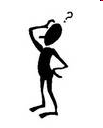 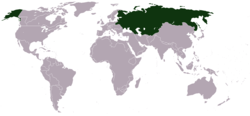 Copyright 2010
‹#›
Irish Emigration from Ireland
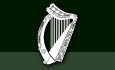 Jewish Emigration from Russia
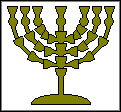 Copyright 2012
‹#›
Why were Jews able to become the richest and most educated ethnic group in the U.S
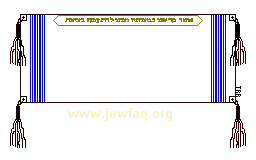 Copyright 2010
‹#›
And the Irish Catholics
The 2nd Highest Income
The 2nd Highest Level of Education
With the 2nd Highest Occupational Prestige
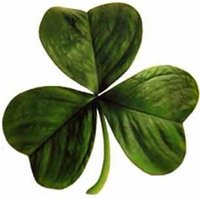 Copyright 2010
‹#›
Jewish Immigrants to the USA
Came from severe oppression:
 To a nation that really did not 
   welcome them.
 How did they become so   
   successful?
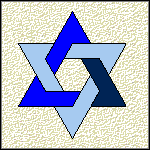 Copyright 2010
‹#›
Irish Catholic Immigration to the USA
The Irish Catholics came from a much more primitive environment and are now a close second in each category.
How did this happen?
Copyright 2010
‹#›
Through Strategies?
  By Chance?
 By the Luck OF THE IRISH?
Copyright 2010
‹#›
How? Why?
Copyright 2010
‹#›
Both Were EXILES
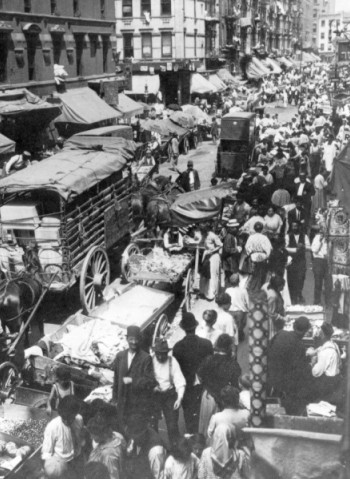 Copyright 2010
‹#›
The Irish Catholics were theFirst Major Minority Group:
All of the urban pathologies we now associate with the    urban poor
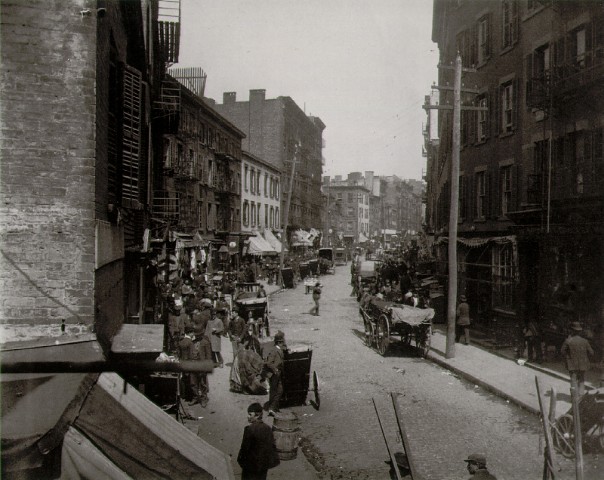 Copyright 2010
‹#›
1. Alienate
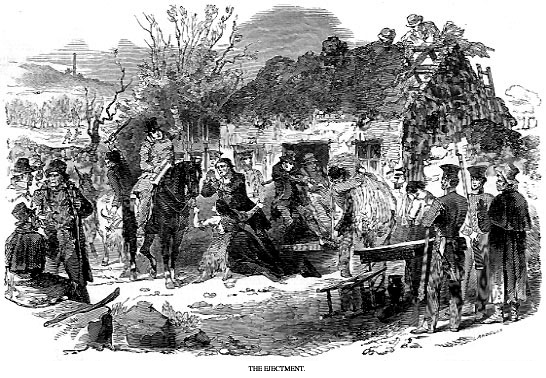 From their own 
moral economy 
From their traditional way of life!
Copyright 2010
‹#›
S.P.E.E.C.H.
Social
Political
Economic 
Environmental 
Cultural
Aspects of History
Copyright 2010
‹#›
S.P.E.E.C.H.
Social			Peasantry
Political		Disenfranchised
Economic 		Subsistence to Market
Environmental 	Agrarian — Potato Blight
Cultural		Gaelic Catholics under 					English Protestant rule
Aspects of History
Copyright 2010
‹#›
The Irish Catholics
MOVED FROM:
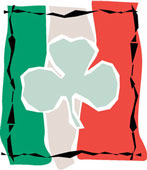 Copyright 2010
‹#›
Ireland to the USAFrom                     To
A Subsistence economy
A Rural environment
A Gaelic-Irish Speaking Nation
to a Market economy
to an Urban environment
to an English-Speaking Nation
They remained in an atmosphere extremely hostile to Roman Catholicism
Copyright 2010
‹#›
Earlier
during the18th century
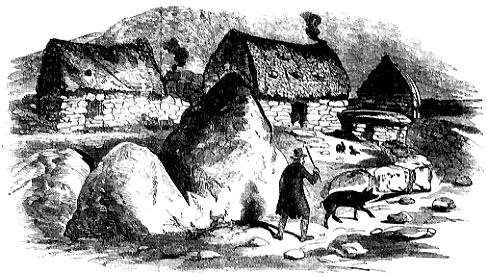 Copyright 2010
‹#›
The British Market economy moved into Ireland
Anglo-Irish Landlords enclosed pastoral lands and changed them to grazing lands

Irish agrarians were thrown off the land
Copyright 2010
‹#›
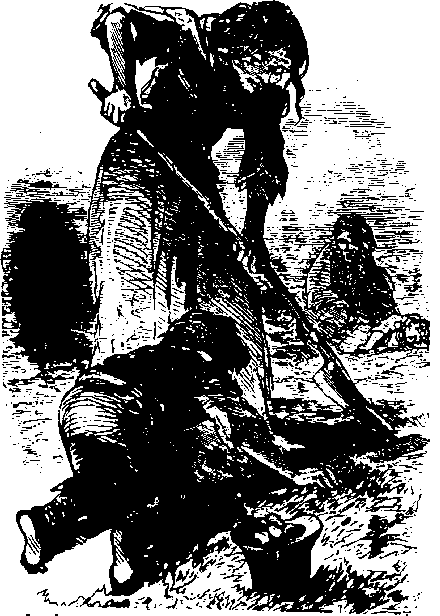 The Majority is Second Class
The 85% Irish Catholic majority is already alienated from the Anglo-Irish Protestant minority, along with the British and Anglo-Irish governmentsand hegemonies
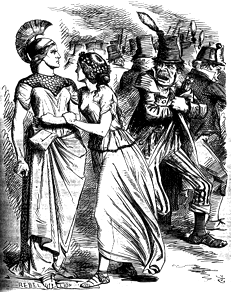 Copyright 2010
‹#›
Because of:
18th Century PENAL LAWS

No rights for Irish Catholics
e.g., No land ownership, no education, no gun ownership, no suffrage, etc.

Catholic Emancipation of 1829 Provides only Limited Rights for the Richer, Catholic Middle Class
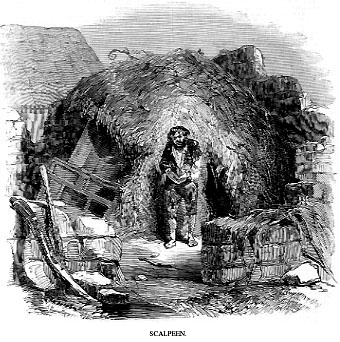 Copyright 2010
‹#›
Jews in Late 19th Century Russia
Autocracy
Orthodoxy
Russification
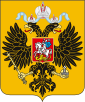 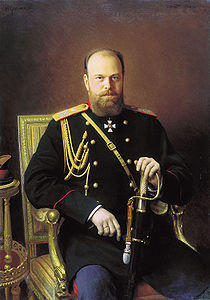 Late 19th Century Russian Jewish  S.P.E.E.C.H
Social                             Landless Tradesmen 					        and Merchants
Political                          No Franchise
Economic                       Petty Bourgeois
Environmental               Urban — Village
Cultural                          Jewish under Russian   
                                       Orthodox rule
Aspects of History
Copyright 2010
‹#›
98% of all 19th Century Jews in the Russian Empire
lived in Poverty, Persecution, and Overcrowded Conditions
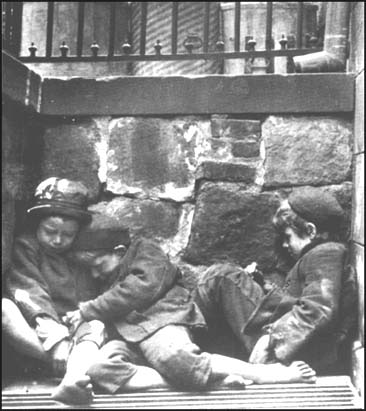 Copyright 2010
‹#›
Jews could not own land in the Russian Empire
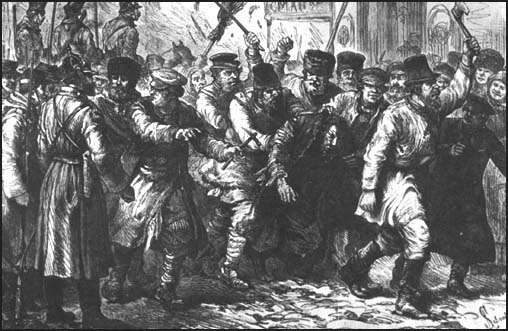 Copyright 2010
‹#›
Jews concentrated on urban skillsand trades
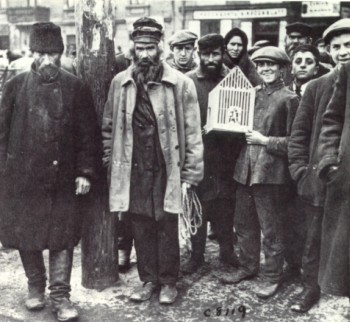 Copyright 2010
‹#›
2.
With the advent of the market economy, they Deliberate
Copyright 2010
‹#›
2. Irish peasants deliberate on ways to bring in money
Migrant Workers
They explore ways to raise cash – major transformation
Copyright 2010
‹#›
For the First Time,
They Moved off  their Ancestral Lands, Temporarilyor for Good

  Some become landless laborers
  Some become migrant workers
  Some move to cities
Copyright 2010
‹#›
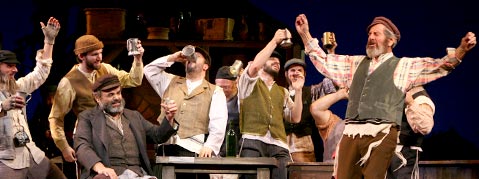 As the Market (Cash) economy encroaches, Russian Jews look for alternative ways to survive
Common Story of Emigration
Peasants need cash to pay rent for land.
They go to labor markets/migrant farm workers.
Then, migrant factory workers.
Then, urban factory workers.
Finally, emigrants!
Copyright 2010
‹#›
The Market Economy
.
Factories pushed many Jews out of the trades.
Russian peasants moved into cities and took factory jobs.
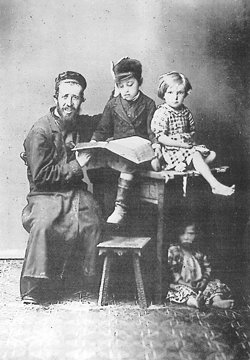 Copyright 2010
‹#›
Late 19th Russian Pogroms
Jews are already alienated from the dominate Russian Orthodox culture.
Persecution leaves them alienated from their status as second-class subjects of the Tsar.
Pogroms change the moral economy.
Jews decide what they must do!
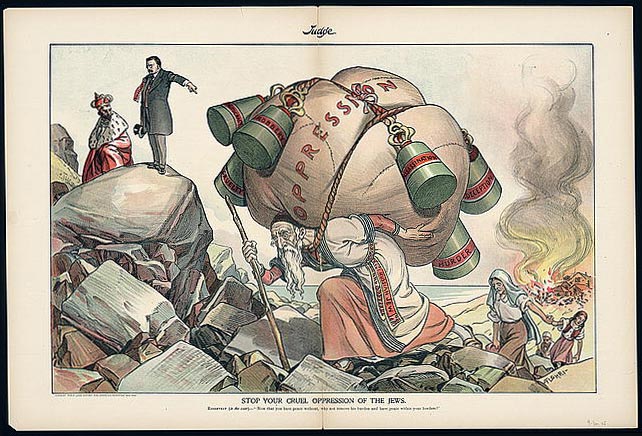 3.
Emigrate
EVENTUALLY, they
Choose to (3) Emigrate 

The Irish moved to England, Scotland, Canada,  Australia, or the United States
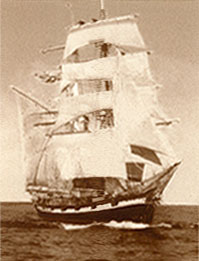 Once in America
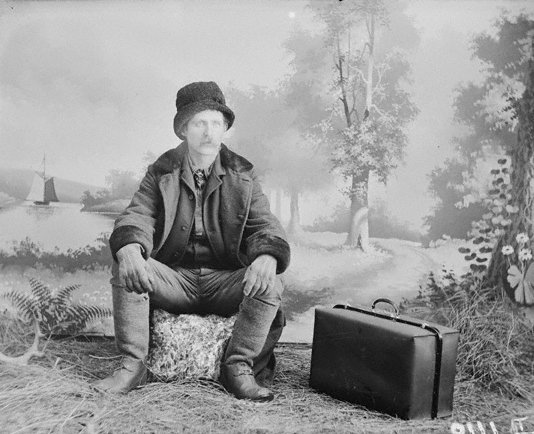 The Irish (4) Separate
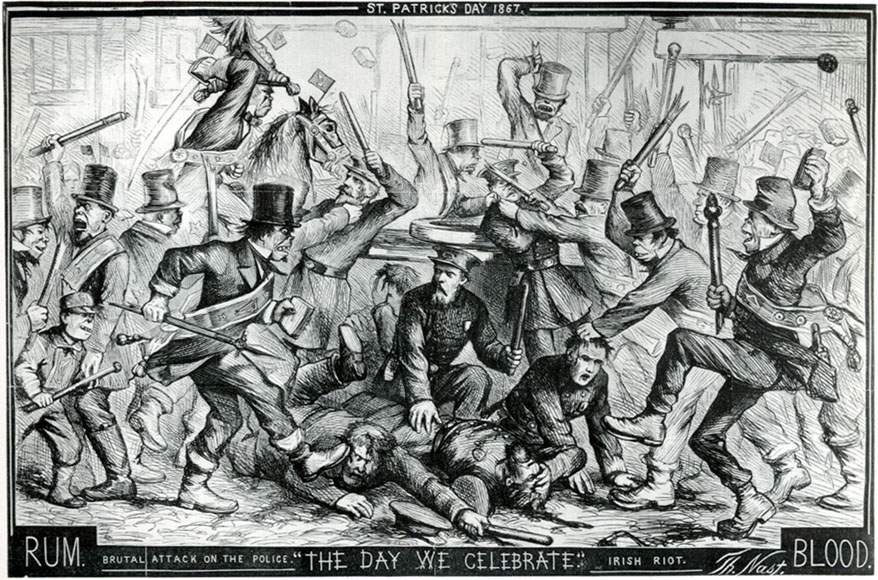 Copyright 2010
‹#›
From an antagonisticAmerican Culture
Irish Catholics retreat into the
Catholic Church and into benevolent 
societies
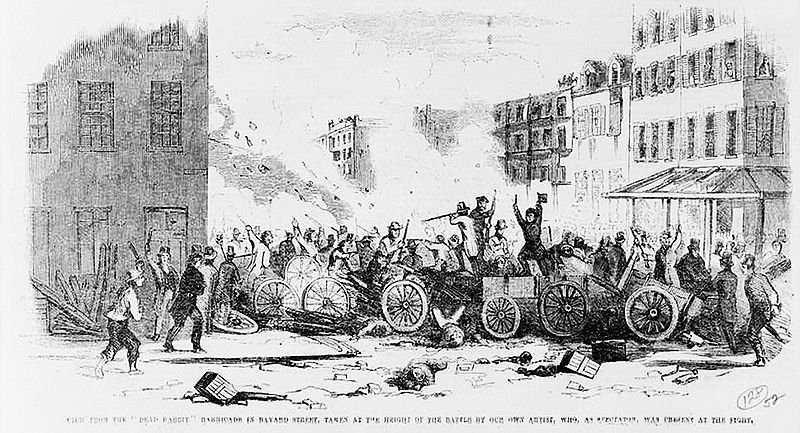 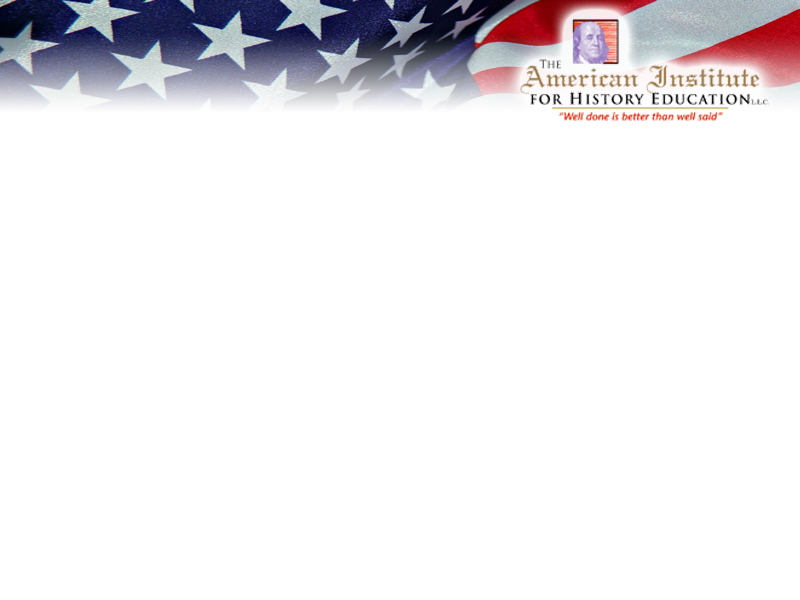 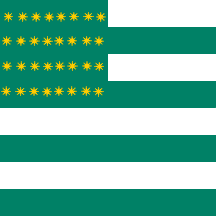 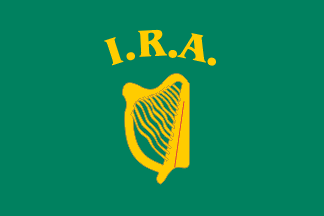 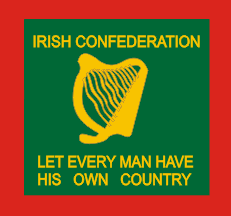 They also Formed Nationalist Societies to Keep Connected to the Homeland. 
  Some Radical
  Some More Moderate
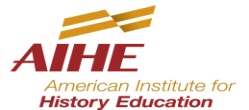 They Retreated into CATHOLIC SCHOOLS
Because Americans: 
Used Protestant Bibles
 Proselytized Catholics
 Harassed Their Children
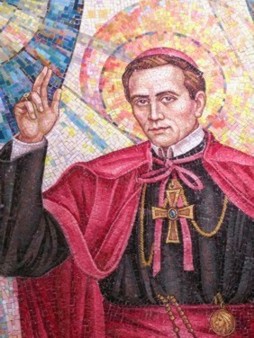 NATIVISTS RIOTS
BIBLE   CONTROVERSY
 HARASSMENT OF   CATHOLIC CHLDREN
The Un-assimilatable!
The Irish!
‹#›
Copyright 2010
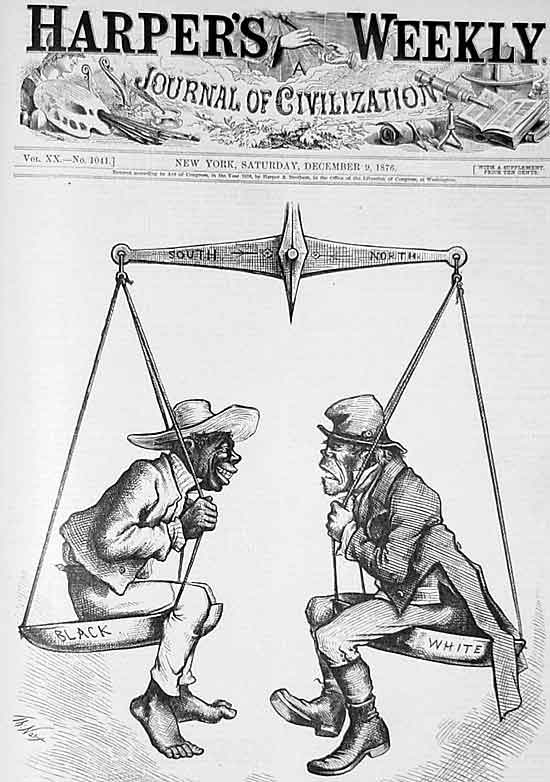 Copyright 2010
‹#›
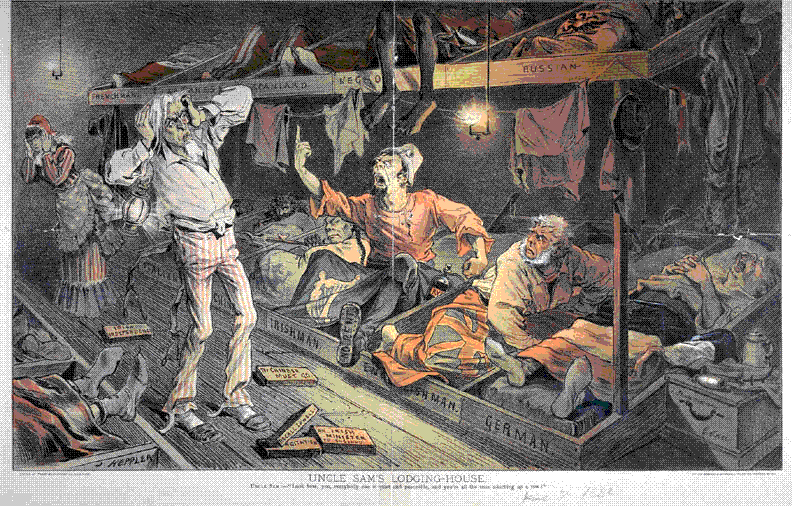 Copyright 2010
‹#›
JEWS in USA
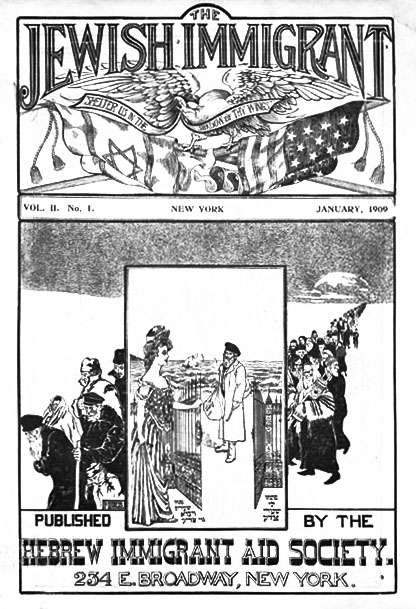 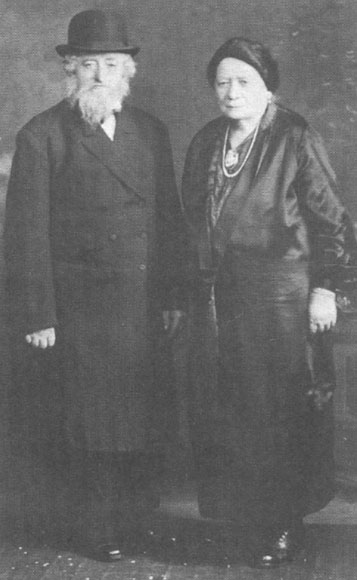 They Separate
Older German Jews had been accepted by the WASPs
Newer Eastern European Jews were rejected by the WASPs
Copyright 2010
‹#›
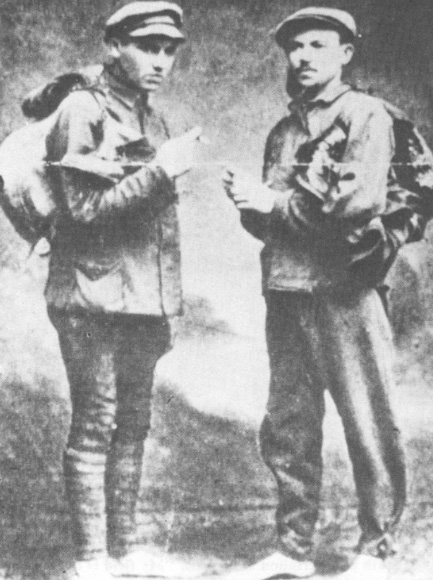 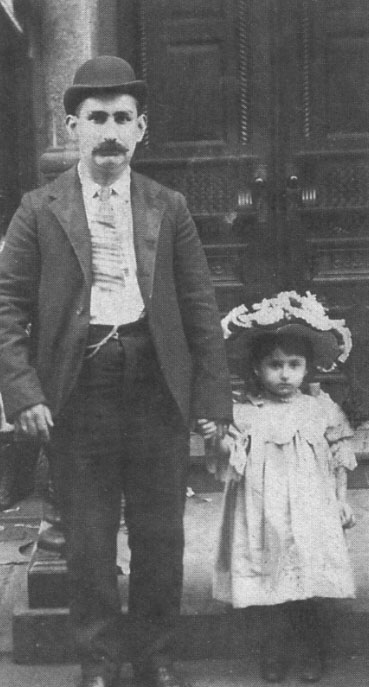 YIDDISH
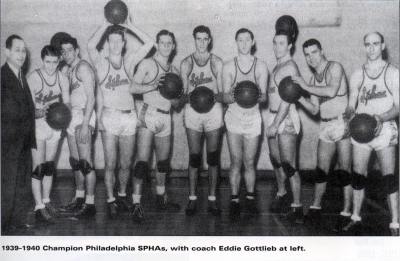 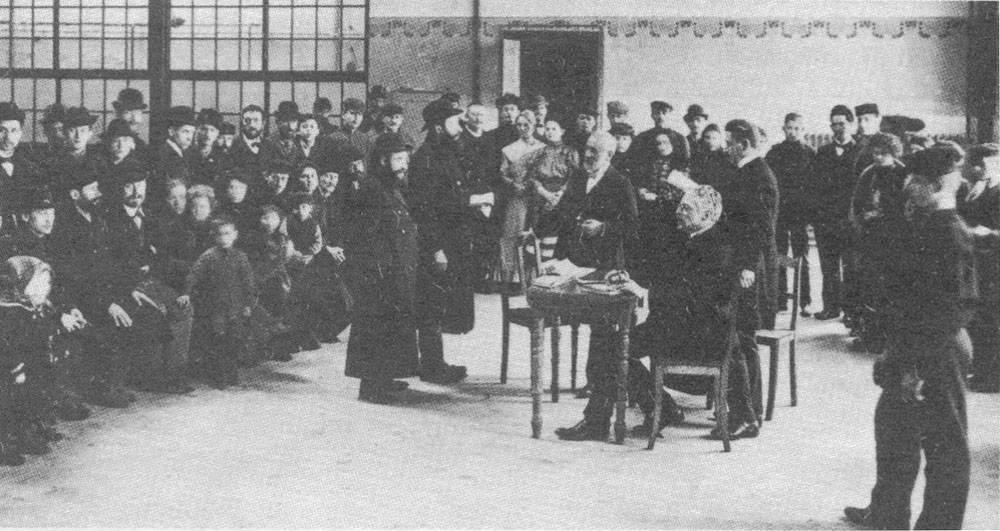 5. ELIMINATE
The Irish eliminated all parts of the Gaelic culture not needed for survival.  They maintain parts of the culture they need to survive. They had coalesce in the Catholic Church, in politics, in nationalist organizations, and in labor movements.
The Irish Developed an 
Americanized 
Catholic Culture, 
not a 
Celtic or Gaelic  Catholic 
Culture
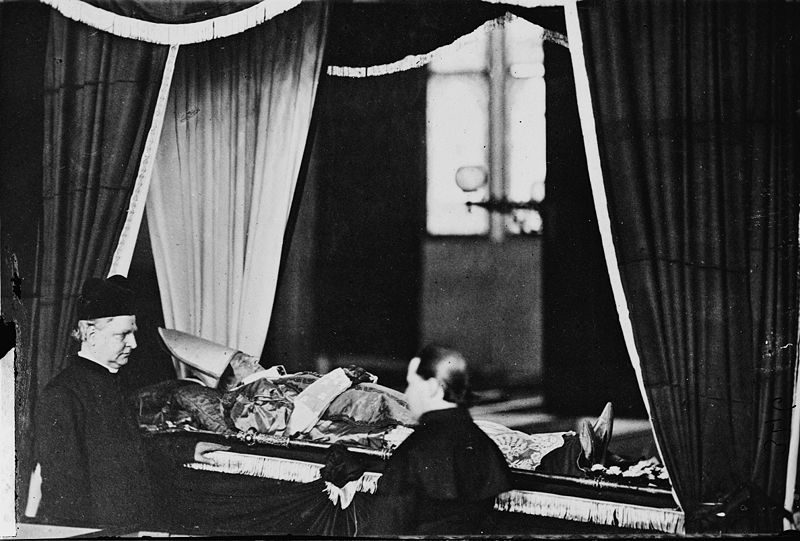 Copyright 2010
‹#›
Many Irish initially worked asUNSKILLED WORKERS
No longer agrarians, they worked on canals such as: Erie, Delaware & Chesapeake, Delaware & Raritan, New Orleans, etc. 

They laid the railroads and worked in factories and foundries.
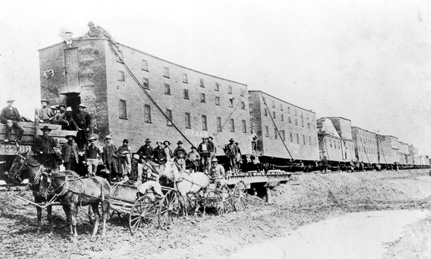 COMPETITION WITH BLACK LABORS
IRISH MOVE INTO CITIES EN MASSE
$3 paid forwarding agents for fictitious RR jobs.
They could work 12 hours for 87.5 cents a day.
Much lower than African Americans 
See Want-ads in Boston, New York, and Philly papers
NINA  “No Irish Need Apply”
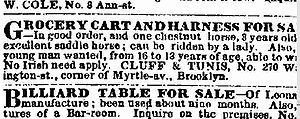 1854 NY Times
In Catholic Schools
Irish children were taught by Irish and Irish American nuns to be Americans.
They learned an Anglo-American Catholicism, not a Gaelic-Celtic Catholicism.
They learned Anglo-American and Western history, not a Gaelic Irish-Celtic history.
From American Irish to Irish Americans
From American Catholics to  Catholic Americans
Copyright 2010
‹#›
5. ELIMINATE
Eastern European Jews move from a Yiddish World to an American Jewish World
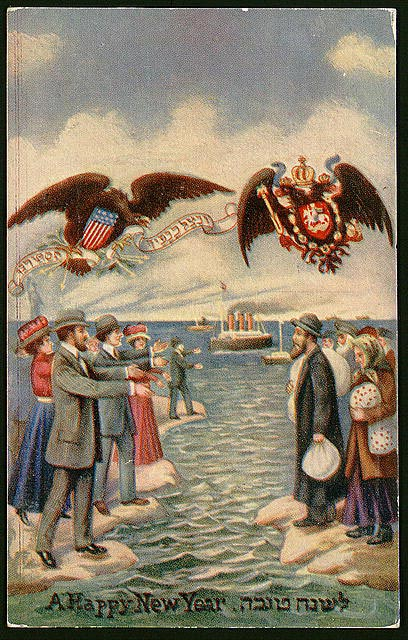 Copyright 2010
‹#›
Americanization
For the newer Jewish immigrants, German Jews set up education programs 
Middle Class Values
WASP Middle Class Values
German Jews forced Eastern European Jews to change their names to Germanic names
Goldberg, Greenberg 

The more German sounding, the more American
From the Slums to Harlem: 2nd Stage Settlement
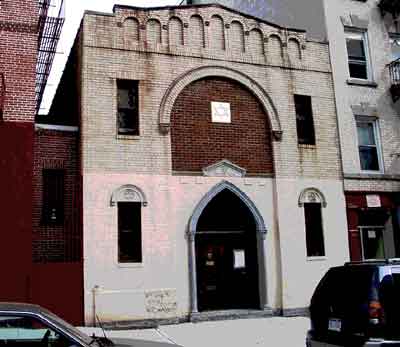 Overcomes the divisions between German and East European Jews
Institutions:
promoted acculturation which allowed  retention of Jewish religious heritage
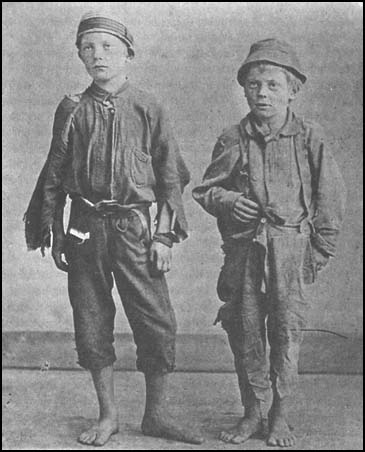 Jewish Immigration Societies
Taught English
Found Jobs for Immigrants 
Taught the Talmud and Torah
Intense Instruction of Rabbinic Text
An American Orthodoxy
Institutions
Promoted Americanization
 	Middle Class Models for Ghetto Youth
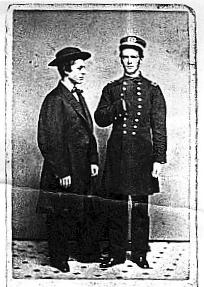 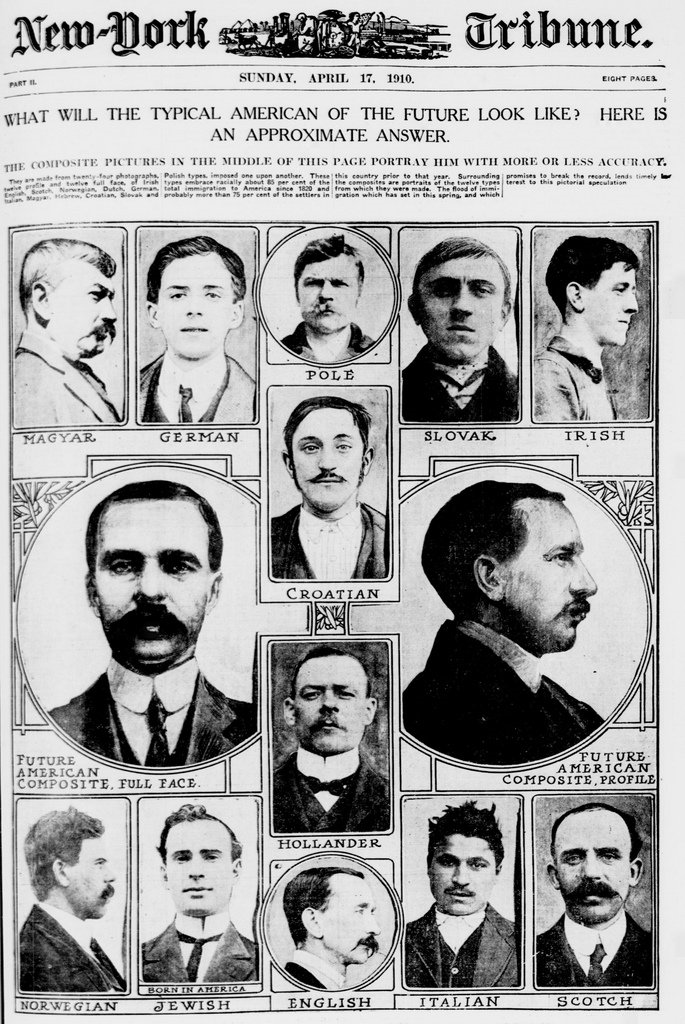 Copyright 2010
‹#›
Catholic Schools did the Same for Catholic Immigrants
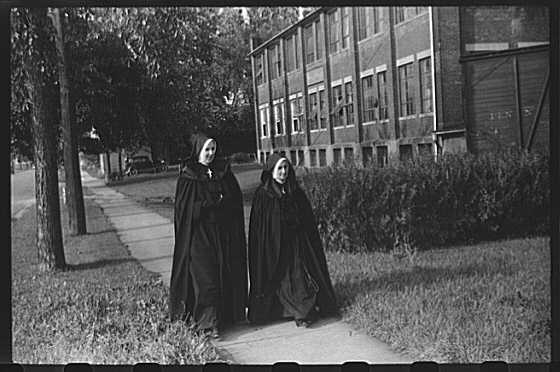 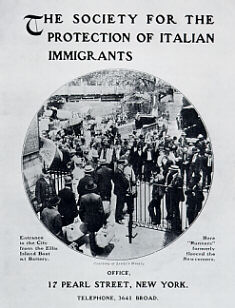 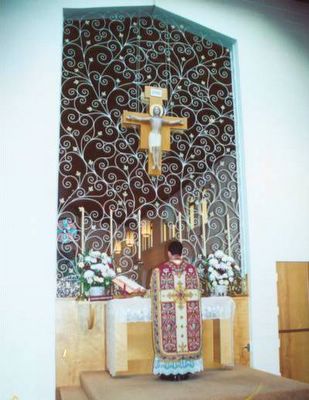 The Irish came to (6) Appreciate the new American environment and the opportunities for upward mobility
They took advantage of opportunities and created opportunities in a free market, liberal democracy.
ENTREPRENEURS
Entrepreneurs raise the Irish to New Levels
1850 48% of Irish were unskilled laborers.
 This has NO parallel with any other immigrant group.
But only 33% of Philly’s Irish were unskilled laborers.
1857
20% of Philly’s grocers were Irish
12% of Philly’s Dry Goods Merchants were Irish
1850Only 1% of Boston grocers were Irish
SEVEN YEARS CANNOT MAKE THAT MUCH OF A DIFFERENCE!
The Philadelphia Irish
The Irish in Philadelphia had a much easier time of upward mobility than Irish in other eastern cities because the abundant land allowed cheaper housing.  In 1851:
New York’s population was 515,000,
		but had only 37,730 houses.
Philadelphia’s population was 490,000, 	but had 61,200 houses.
Copyright 2010
‹#›
Catholic Schools Boom in Philly
Prior to 1860:
Boston has only four.
Because the Irish had more money and quicker upward mobility, Philadelphia had 19 Catholic schools.
Irish Construction Companies Build Catholic Churches, Catholic Schools & Homes
Irish Catholic construction workers earn money at Irish companies.
 They formed Building and Loans
Workers can afford homes
Upward Mobility
Priesthood and Religious Life
 Politics
Police
Firemen
 Labor Unions
 Nationalism
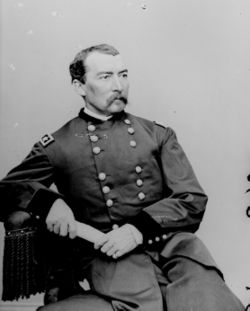 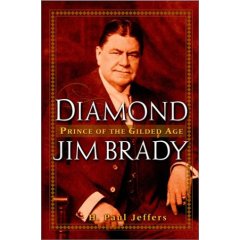 Key to Success:
Entrepreneurism
Fields Dominated by the        Irish in the 19th & early 20th centuries
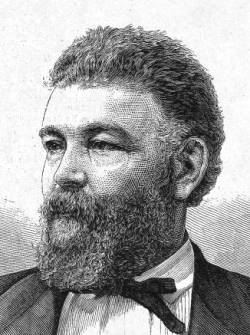 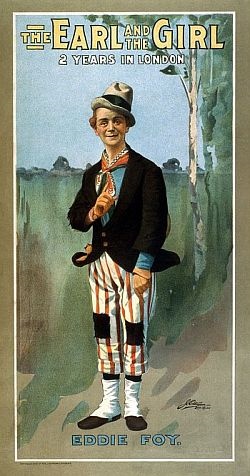 Boxers
Sportsmen
Singers


Actors
Paddy Irish
Musicians
Organized Crime
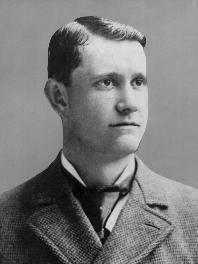 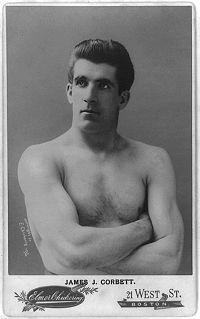 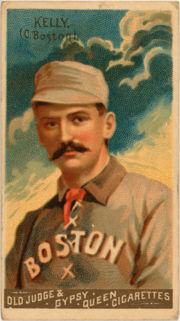 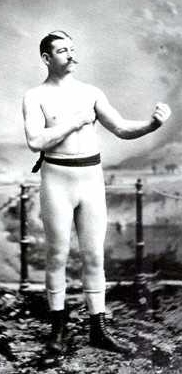 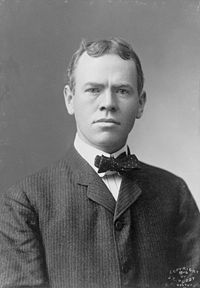 BUT,
These fields did not lead 
to upward mobility
	
Except for a 
select few
individuals
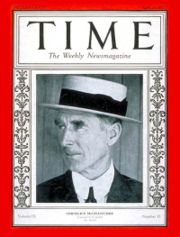 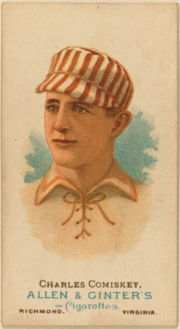 Jewish Immigrants Appreciated the Opportunities
Still,
1905 -- 54% of Jewish 
households were headed by 
Manual Laborers
Less than 3% were professionals
Many Jews Began to Move into he Middle Class through
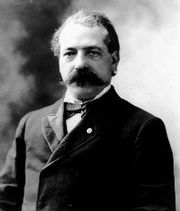 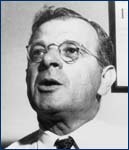 Unions, Union Leadership
and
as Entrepreneurs
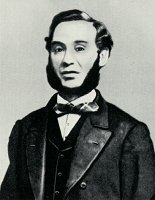 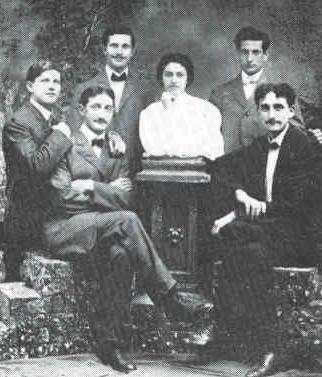 Education
At first, Jews did not go to school
Education in European Jewish Style
– Shtel, very Ritualistic
Conservative – not Modern
Previously, in Europe. Mercantile and Banking Experience Served Jews Well
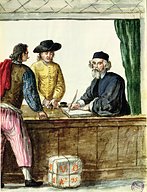 In the Jewish Community,
Economic Success Proceeded 
Commitment to Education
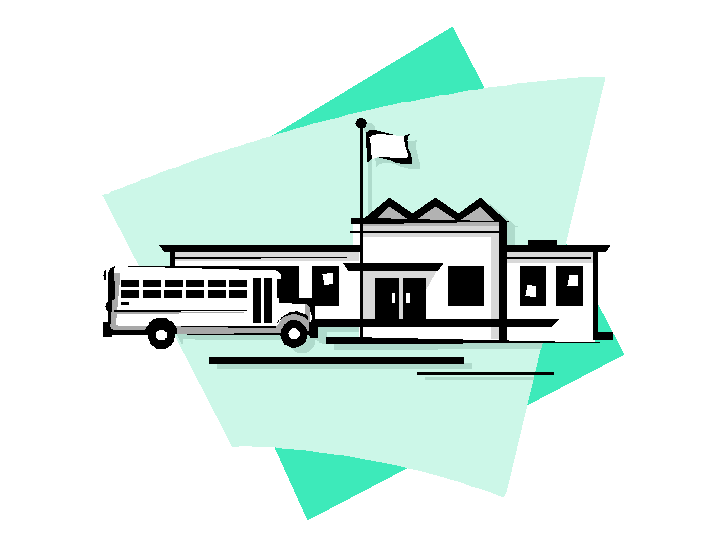 Most German Jewish sons stayed in father’s business.
Many discouraged sons from education, especially from Classics and Economics.
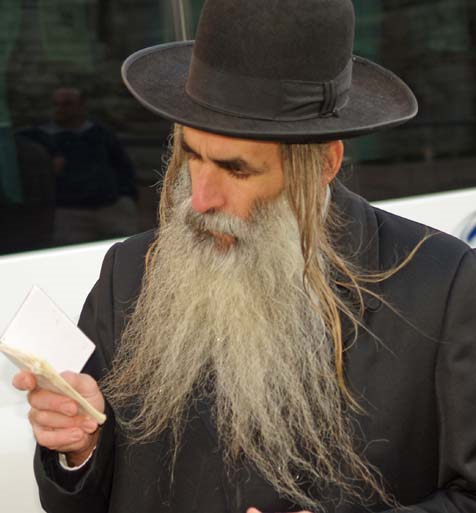 Russian Jews did quit school later than non-Jews
But
on a “Retarded” Test (that was very biased against immigrants) they scored
two or more grades behind their peers
  64% Italians
	   42% Jews
	   16% Swedes
High Profile Irishmen, however,
Helped the Irish to 
(7) Assimilate
Into American Society
As the Irish moved into the Middle Class
They begin to 	
	ASSIMILATE
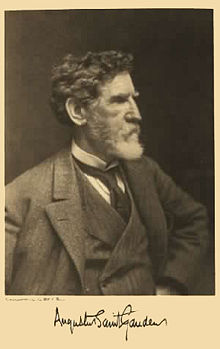 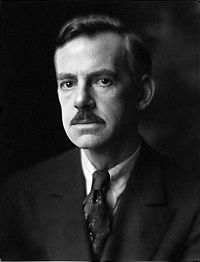 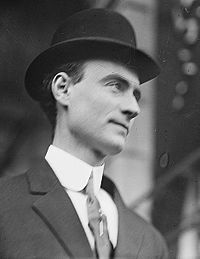 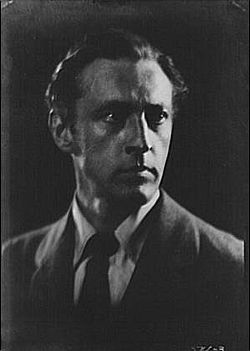 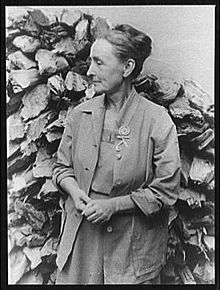 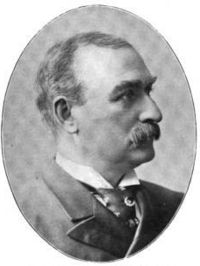 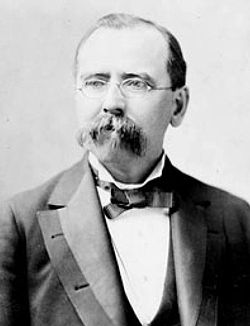 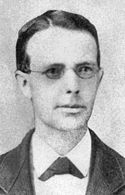 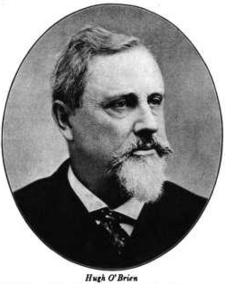 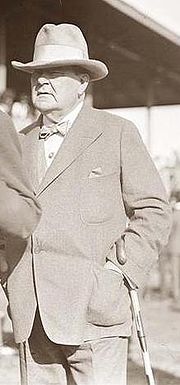 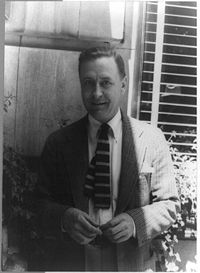 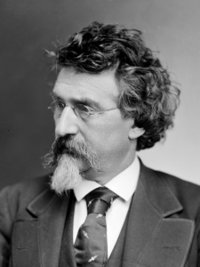 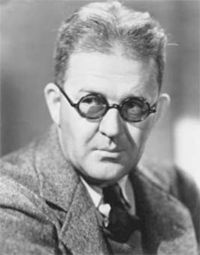 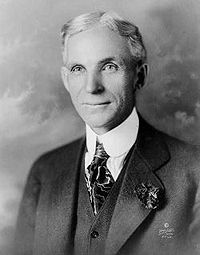 Even the gangsters moved from ethnic gangs, to gangs, then out from crime, as ethnics
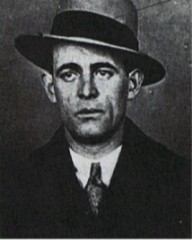 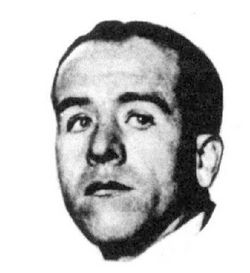 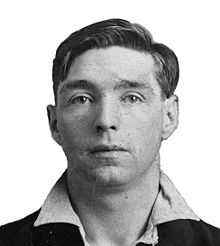 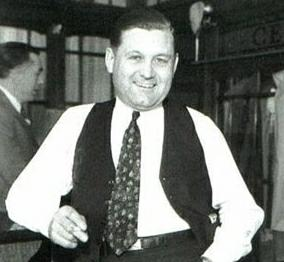 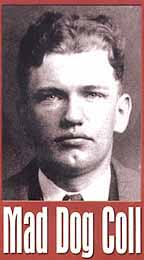 Legs Diamond, NYC
Vannie Higgins. BKLYN
Bugs Moran, CHI
Owney Madden, NYC
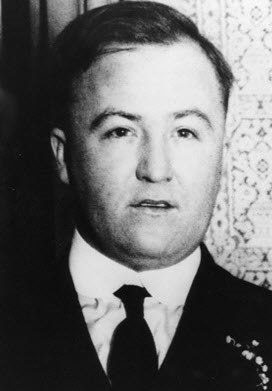 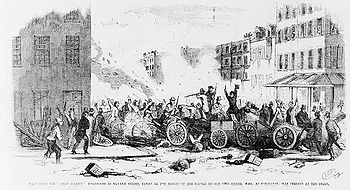 Fight between the Dead Rabbits and 
the Bowery Boys, 1857, NYC
Mickey Duffy, PHL
Dean O’Banion, CHI
(7) ASSIMILATE
Jewish entrepreneurship led to upward mobility
Tradition of non-land-owning people
They had to deal with money – buying and selling. 
They established a Middle Class.
The children or grandchildren sent to college and enter professions.
education, academics, law, medicine, politics
Jewish tradesmen in the unions sent children to college.
Opportunities were available within the Jewish community.
They too became professionals
Copyright 2010
‹#›
Even the gangsters moved from ethnic gangs, to gangs, then out from crime, as ethnics
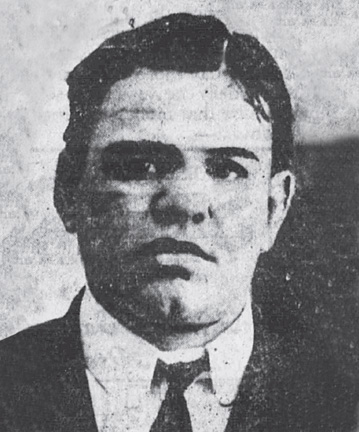 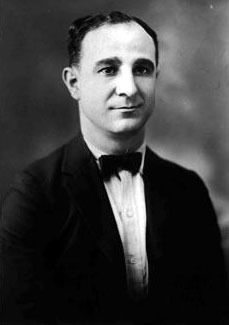 ,
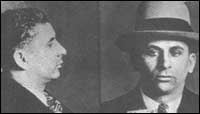 Myer Lansky, NYC
Boo Boo Hoff, PHL
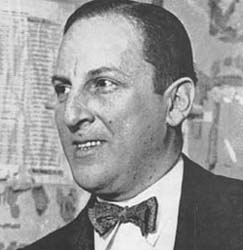 Monk Eastman, NYC
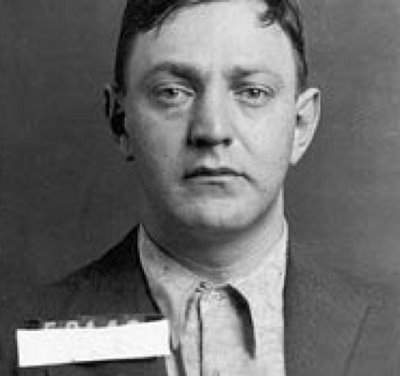 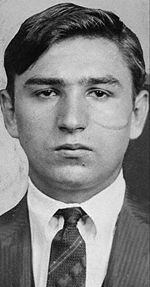 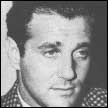 Jacob Orgen, NYC
Arnold Rothstein, NYC
Bugsy Siegel, LV
Dutch Schultz,  NYC
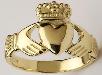 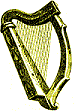 Similar story for other “exiles.”
Real Upward Mobility came through the entrepreneurs:
grocers, saloonkeepers, construction companies

They became professionals
by 1920s, there was a 
greater percentage of 
Irish Catholics in college
 than there were WASPs
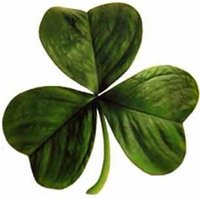 After Assimilation and Success, the 3rd generation American ethnic group begins
to:
Copyright 2010
‹#›
8.
Celebrate

The 8 Ates
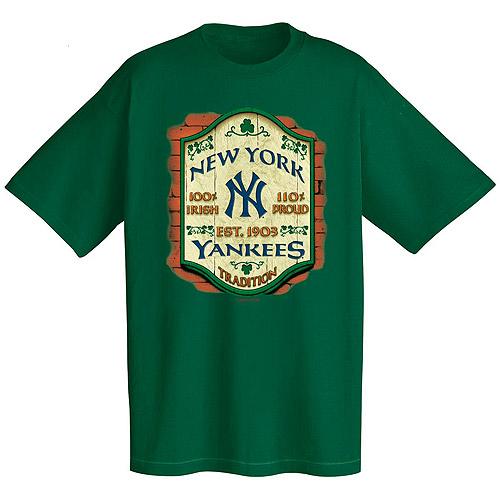 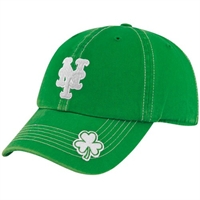 8. CELEBRATE
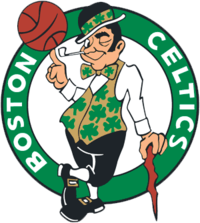 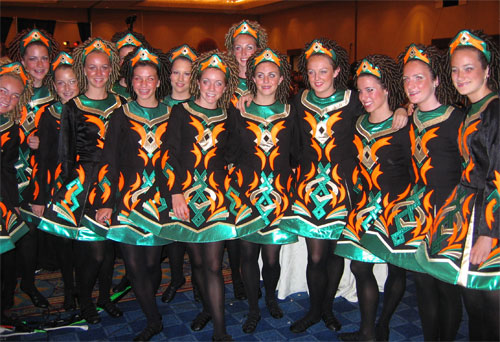 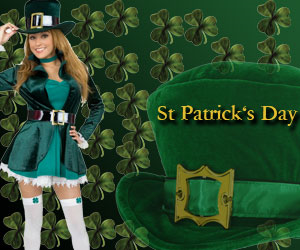 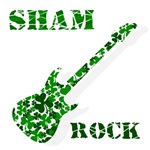 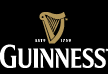 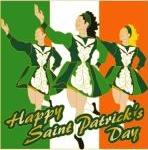 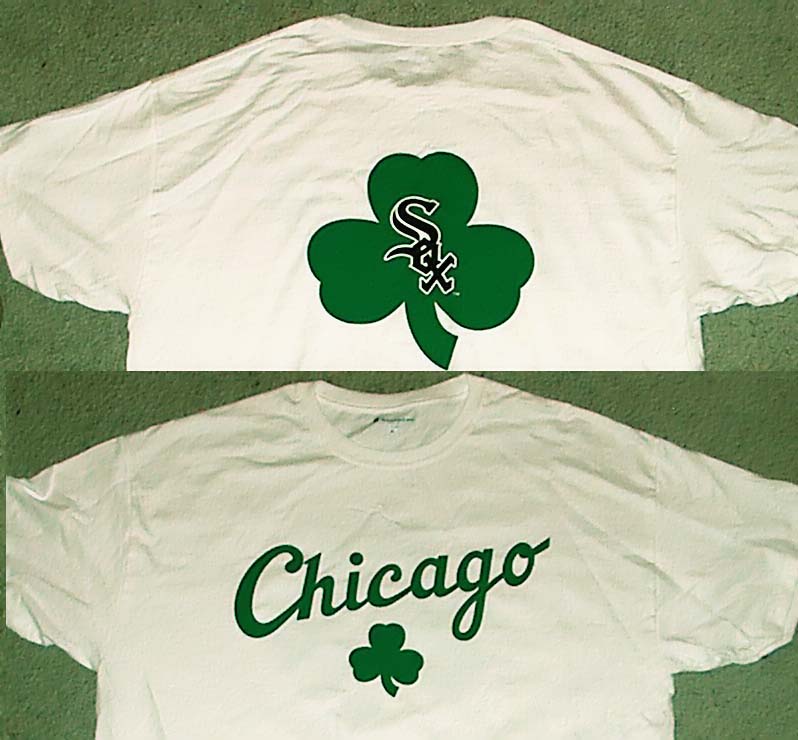 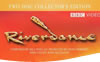 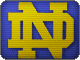 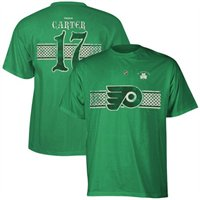 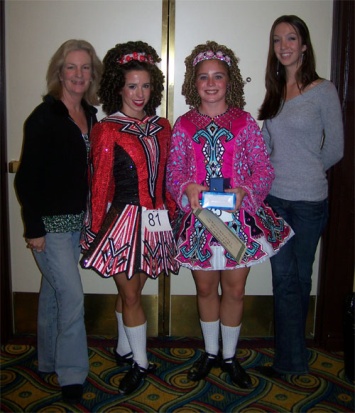 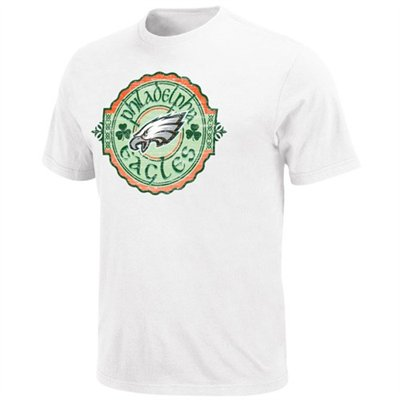 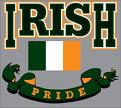 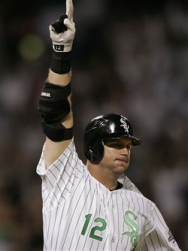 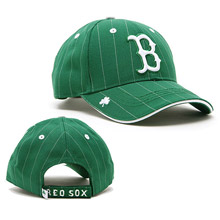 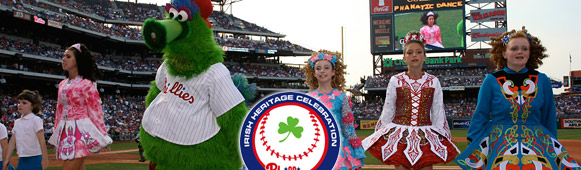 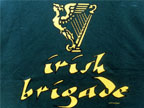 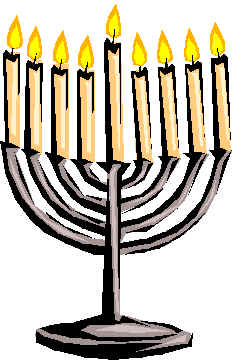 8. CELEBRATE
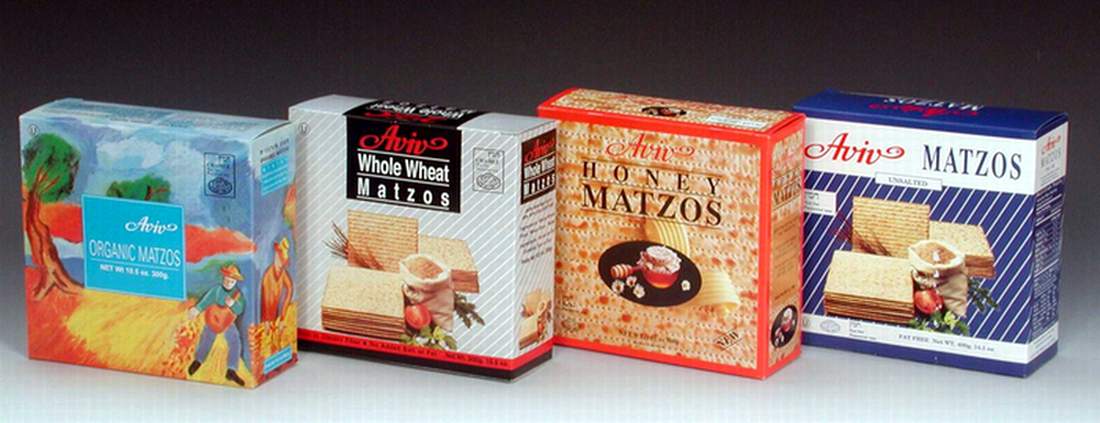 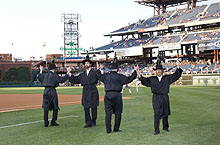 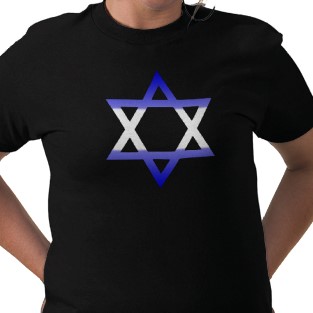 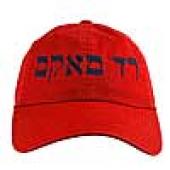 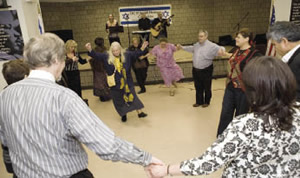 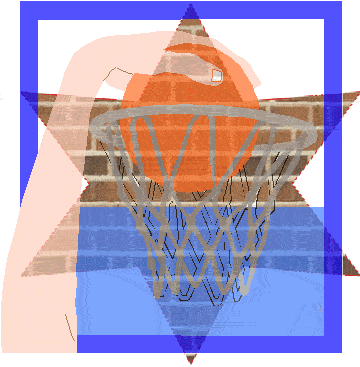 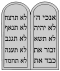 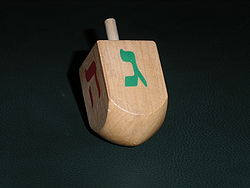 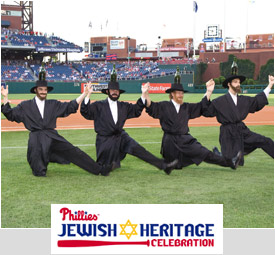 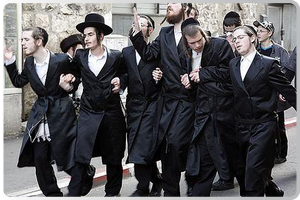 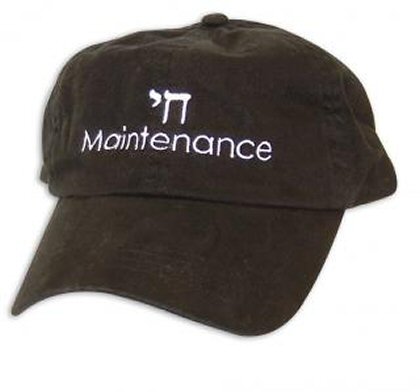 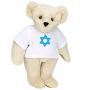 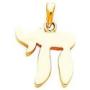 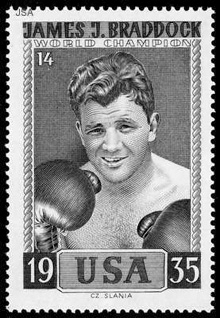 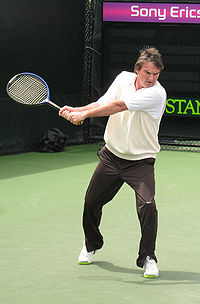 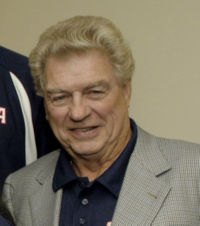 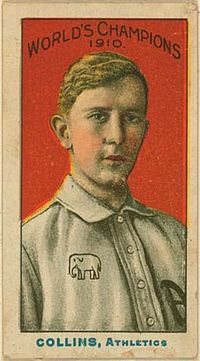 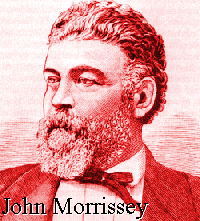 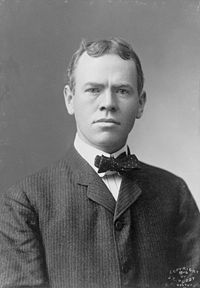 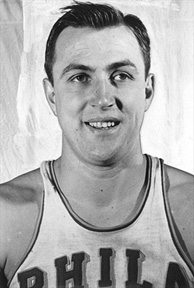 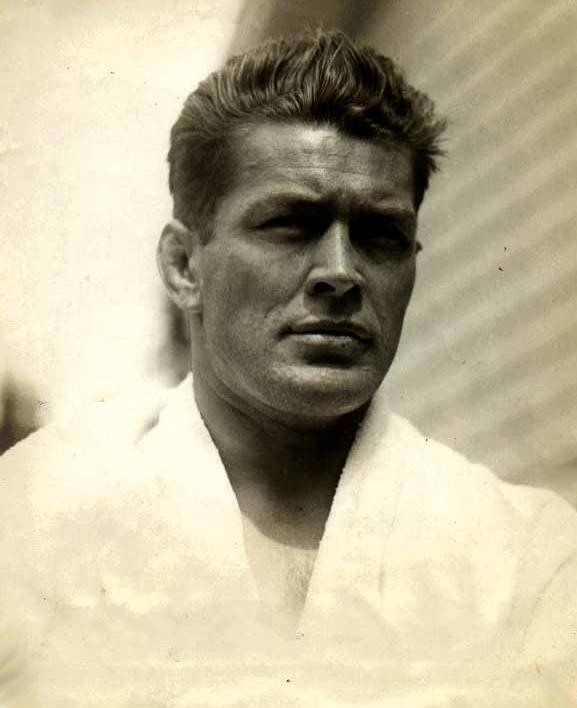 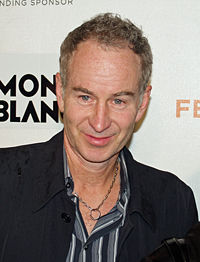 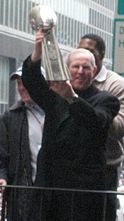 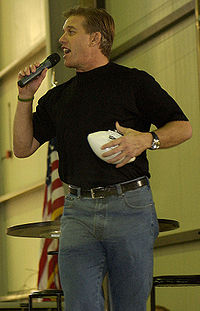 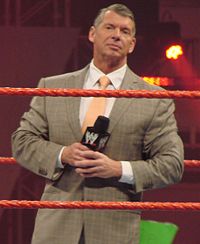 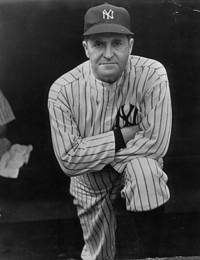 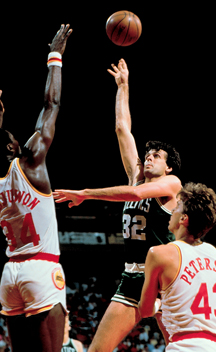 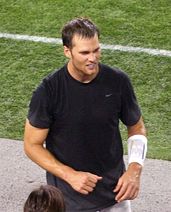 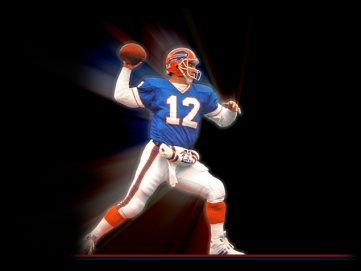 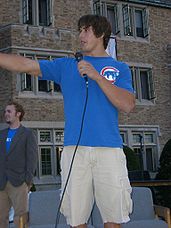 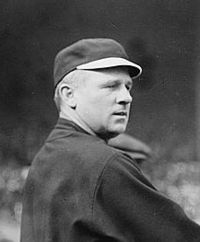 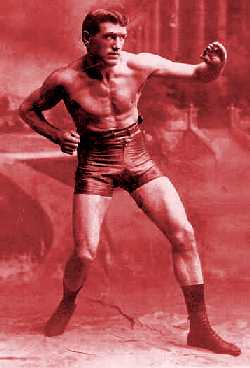 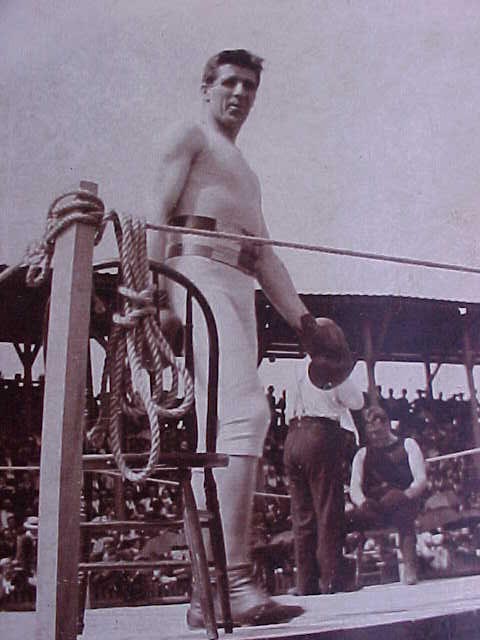 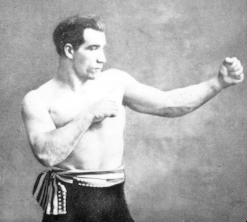 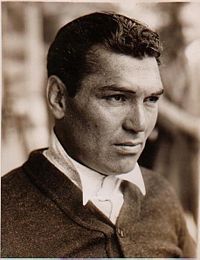 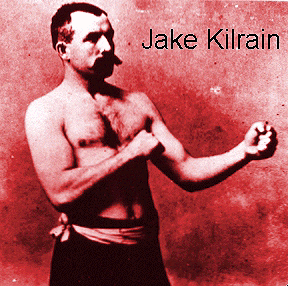 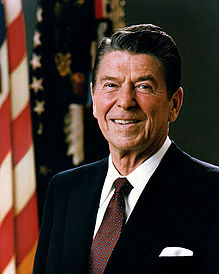 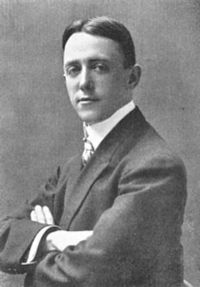 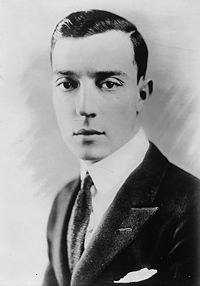 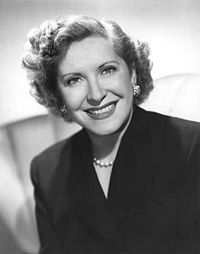 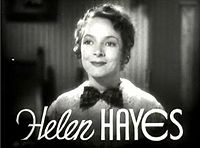 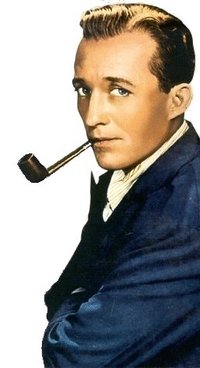 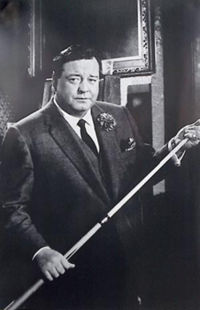 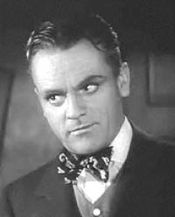 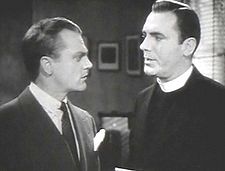 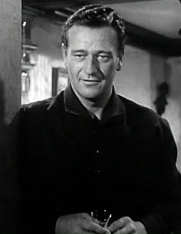 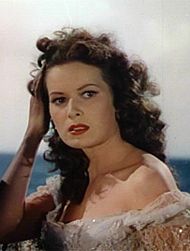 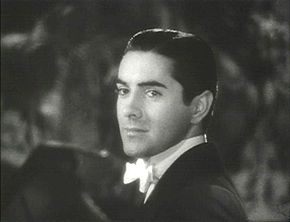 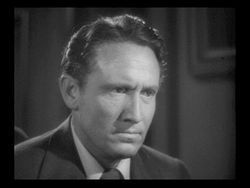 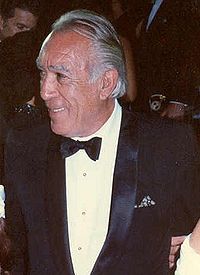 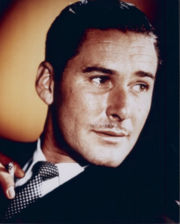 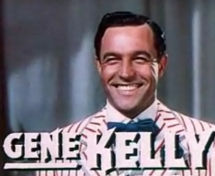 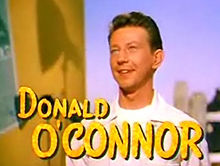 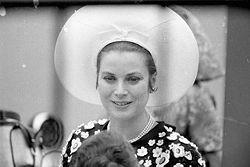 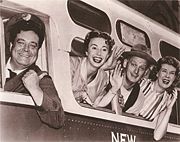 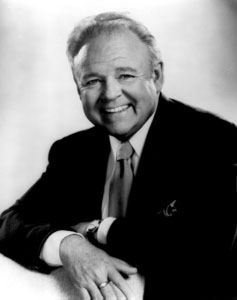 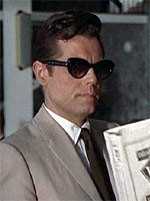 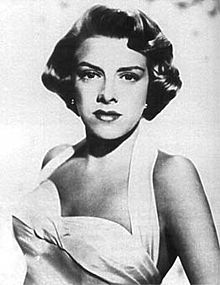 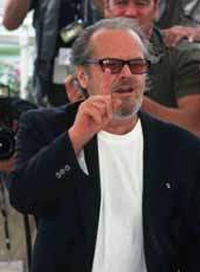 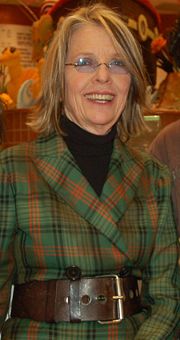 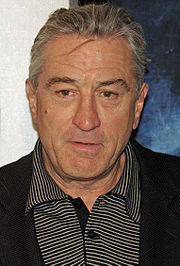 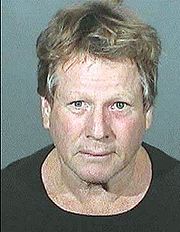 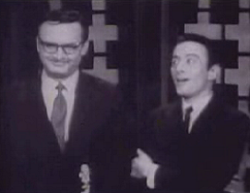 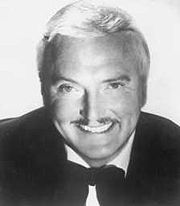 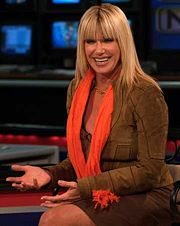 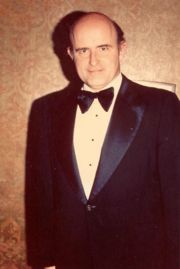 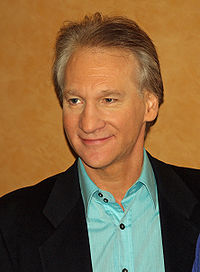 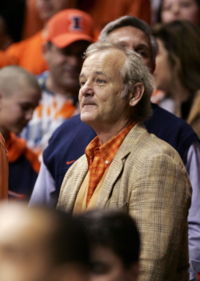 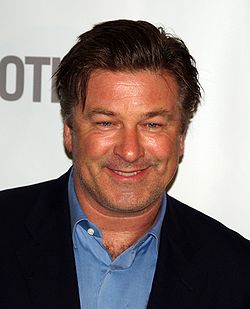 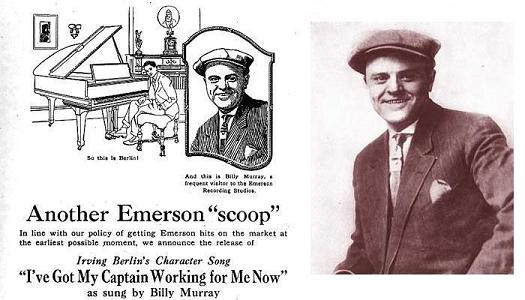 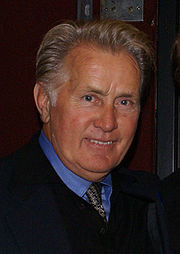 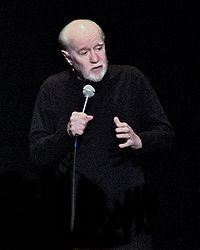 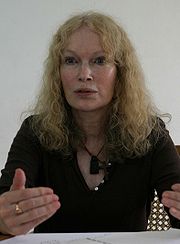 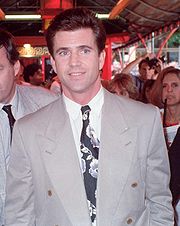 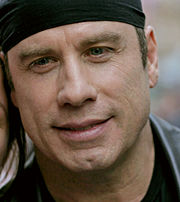 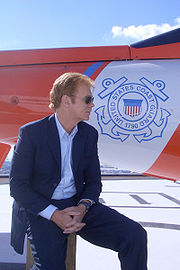 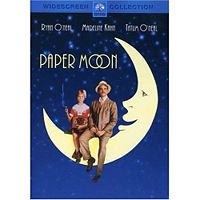 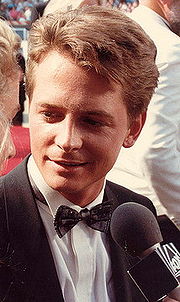 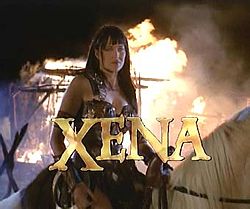 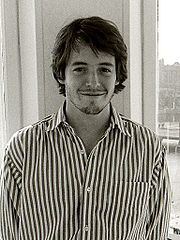 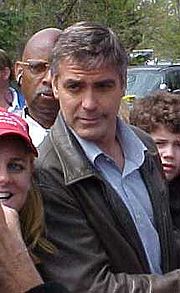 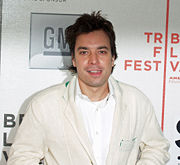 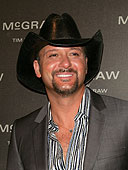 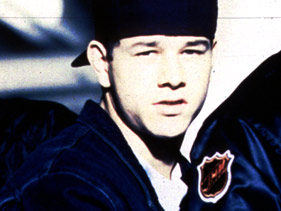 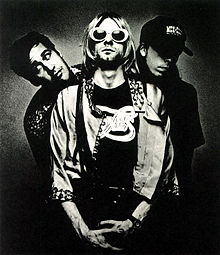 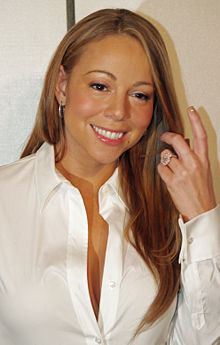 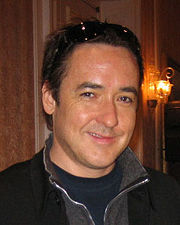 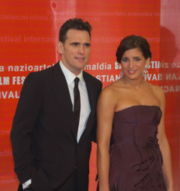 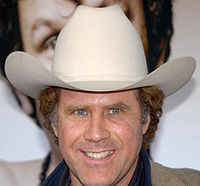 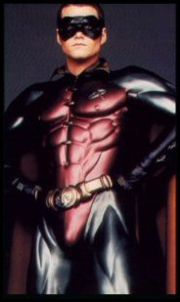 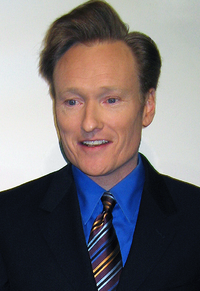 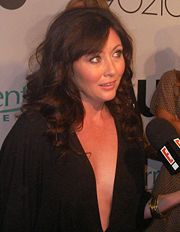 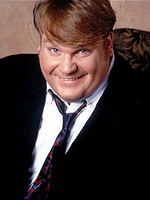 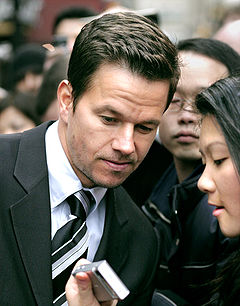 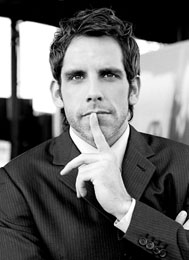 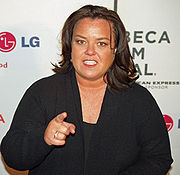 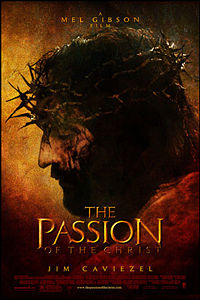 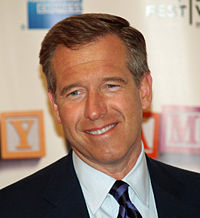 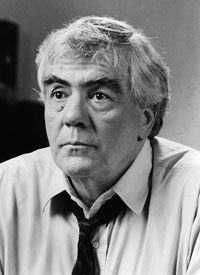 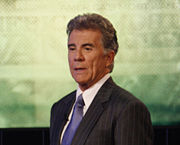 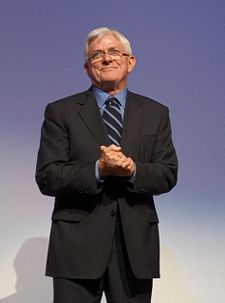 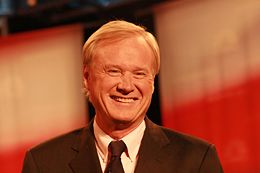 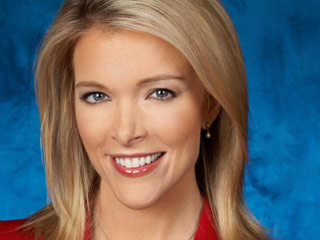 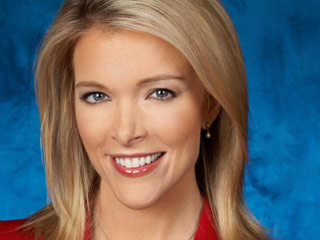 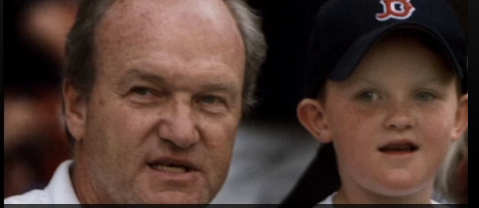 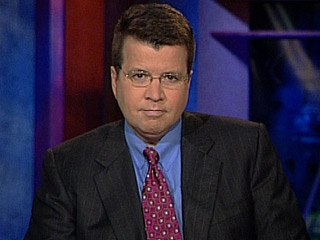 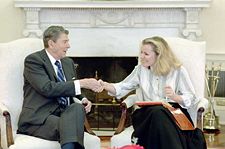 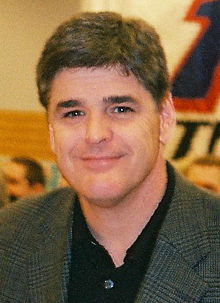 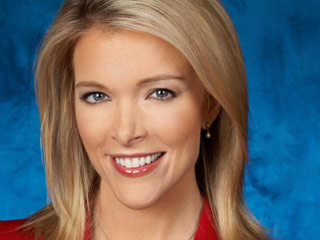 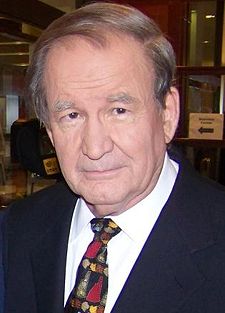 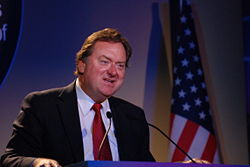 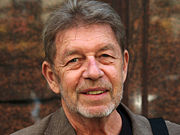 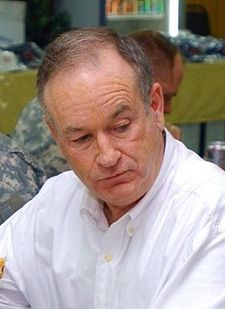 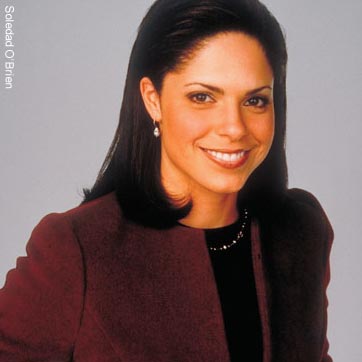 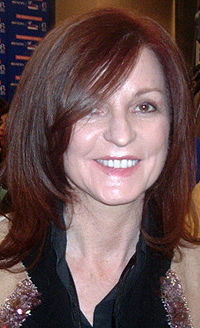 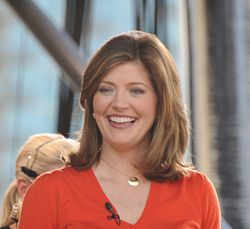 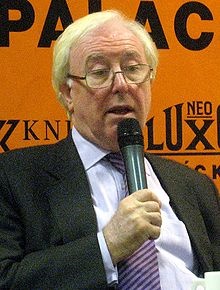 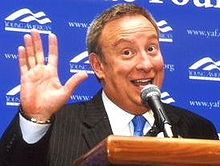 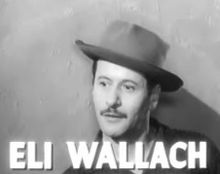 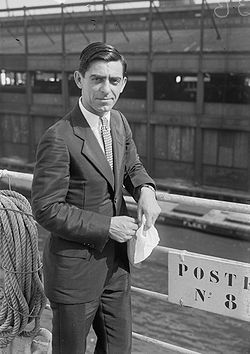 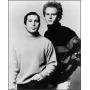 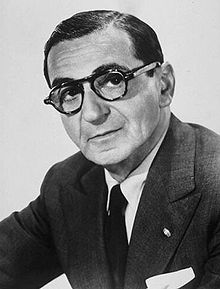 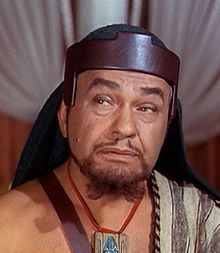 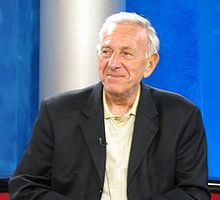 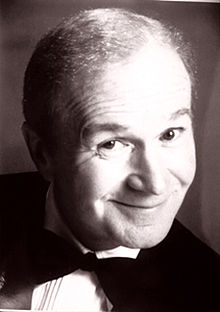 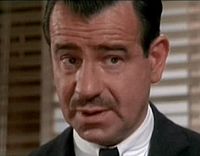 .
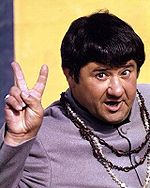 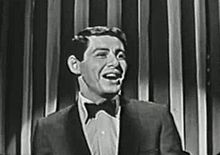 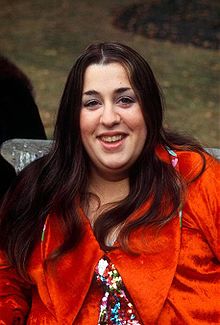 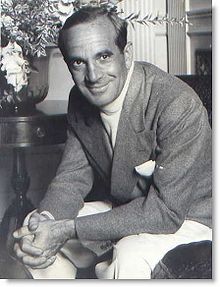 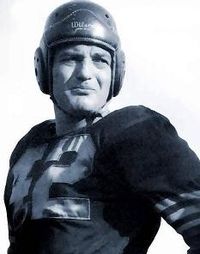 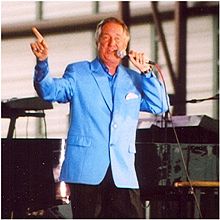 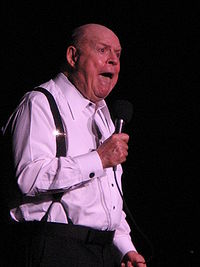 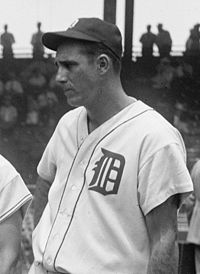 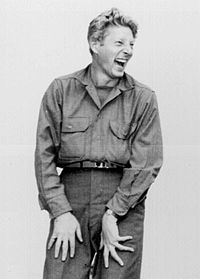 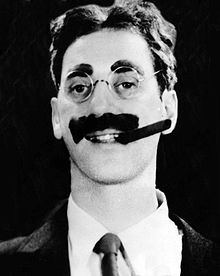 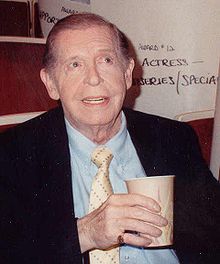 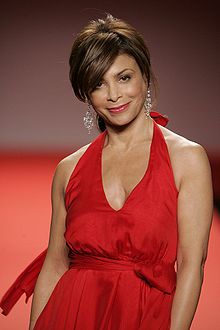 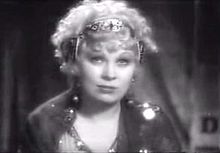 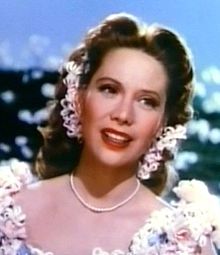 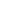 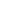 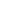 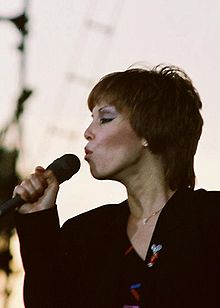 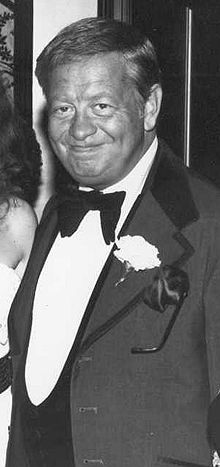 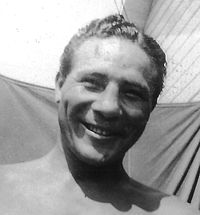 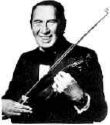 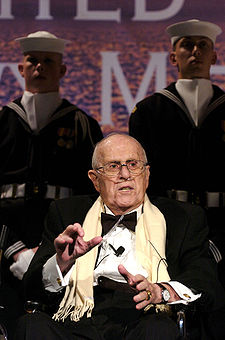 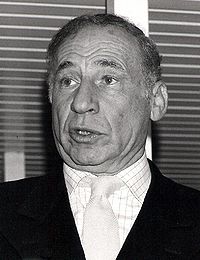 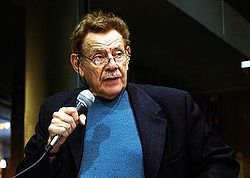 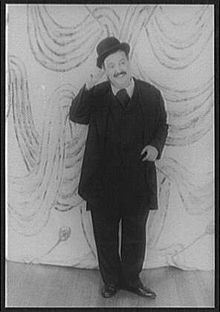 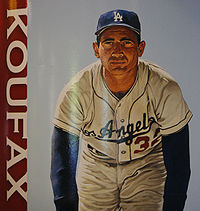 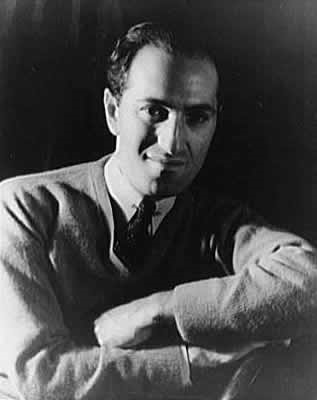 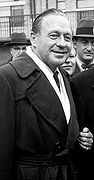 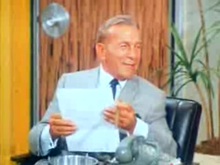 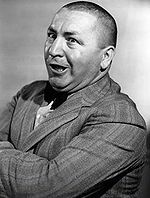 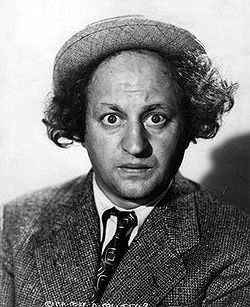 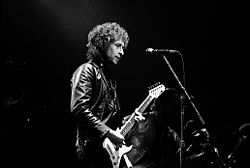 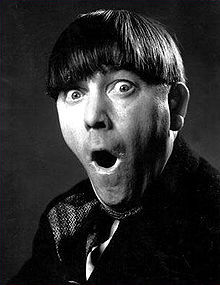 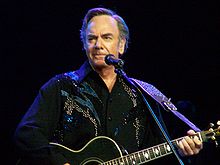 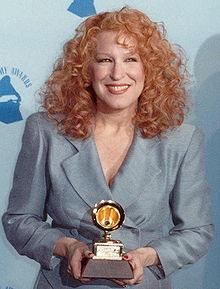 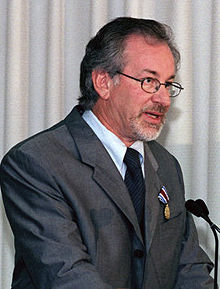 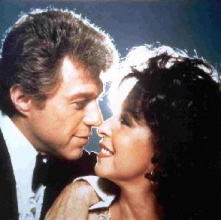 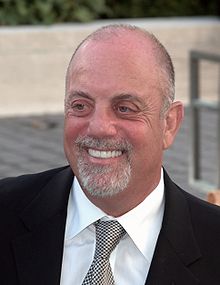 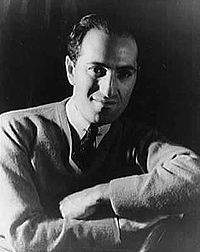 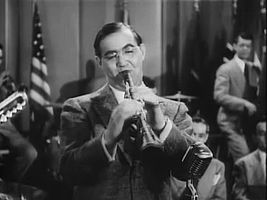 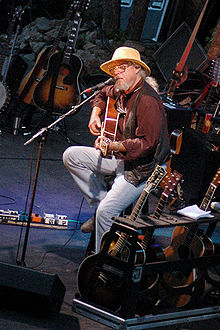 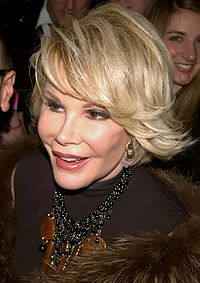 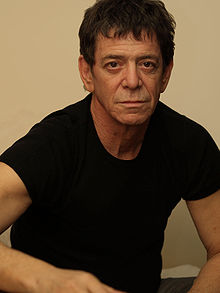 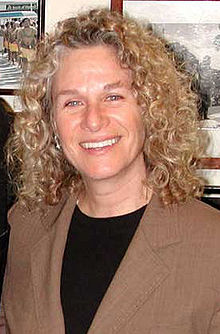 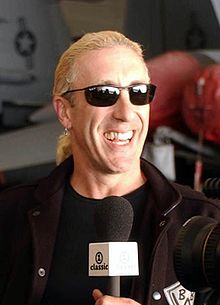 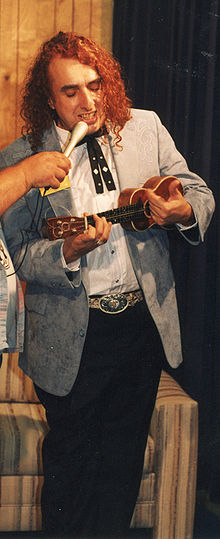 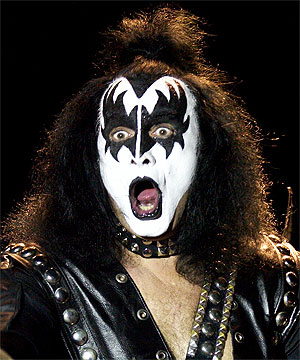 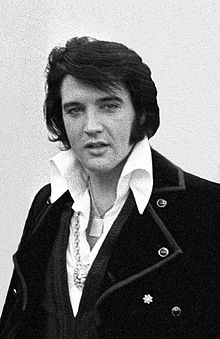 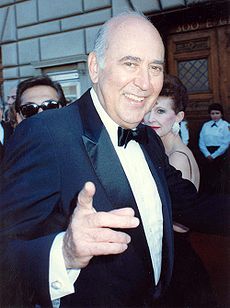 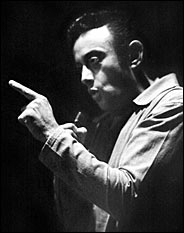 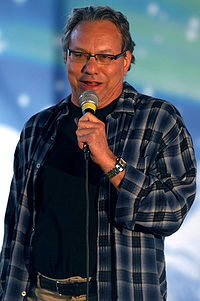 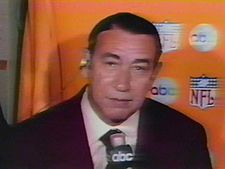 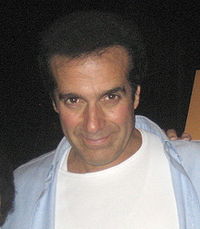 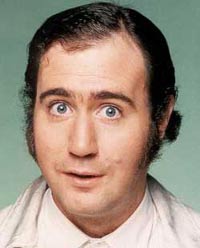 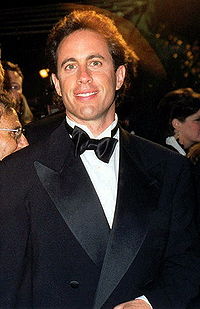 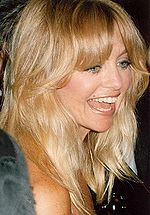 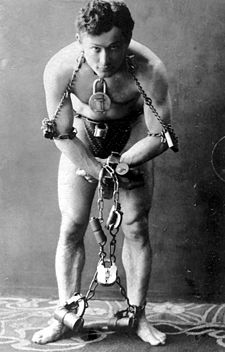 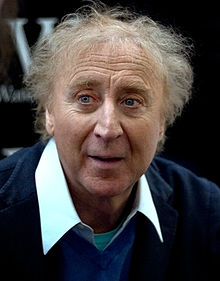 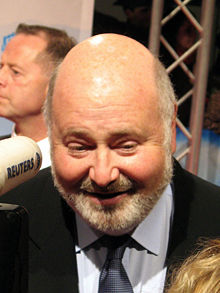 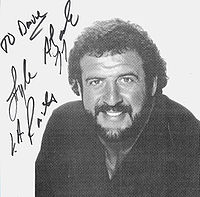 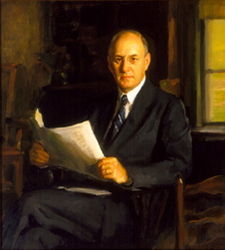 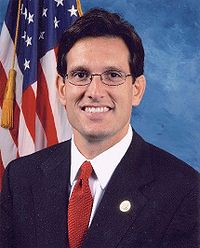 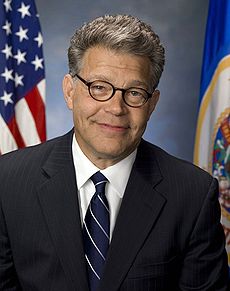 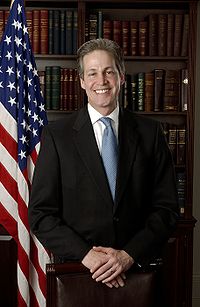 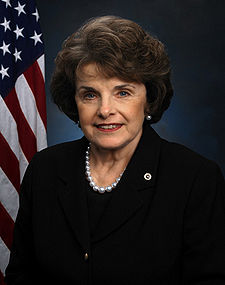 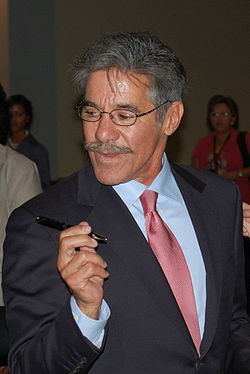 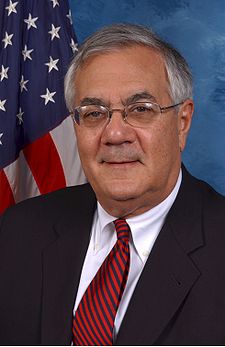 .
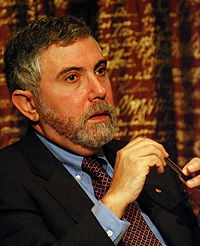 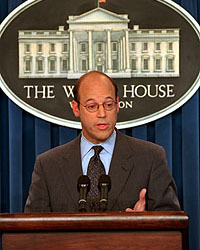 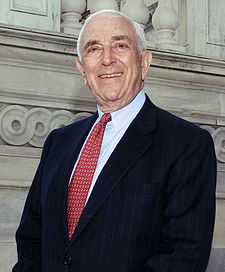 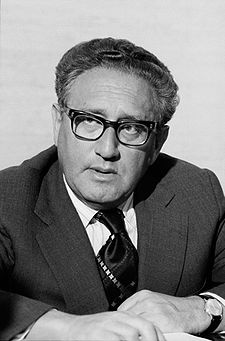 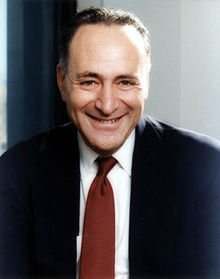 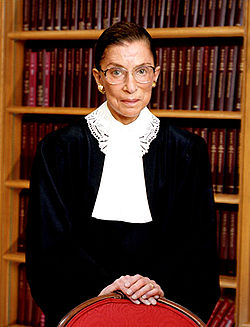 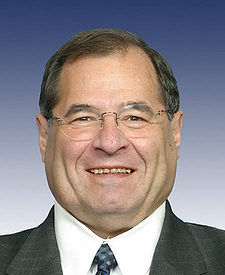 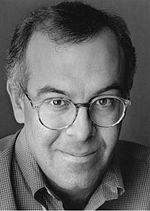 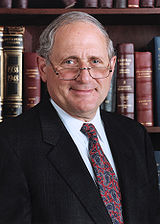 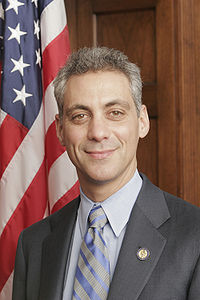 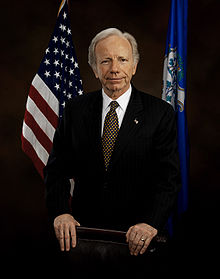 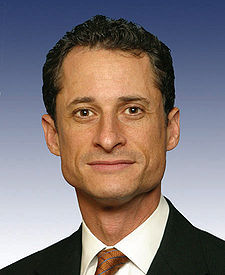 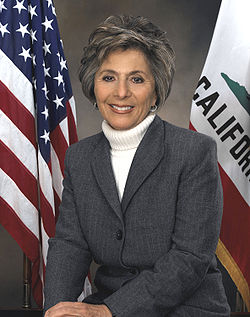 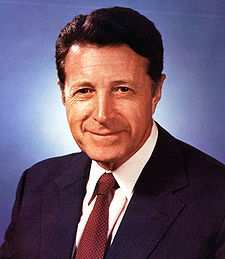 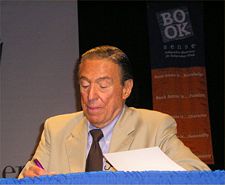 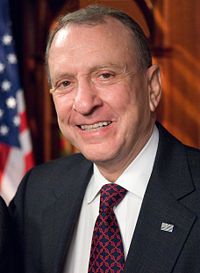 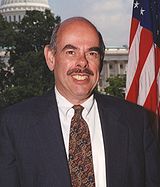 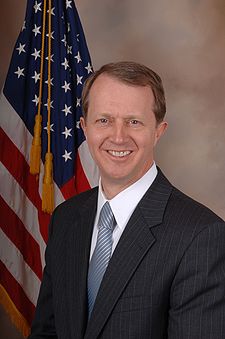 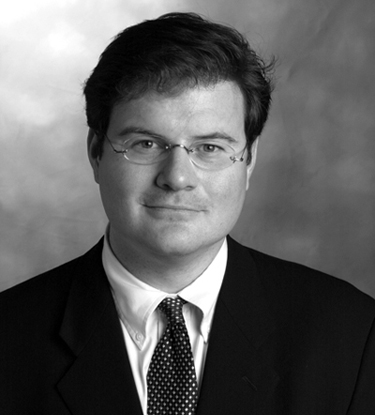 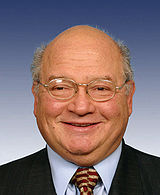 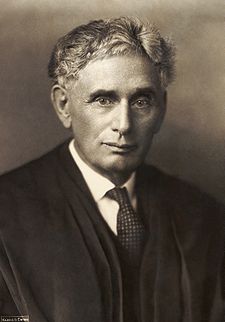 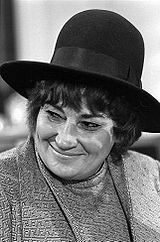 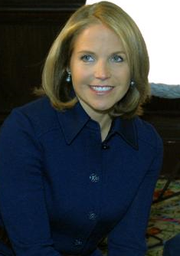 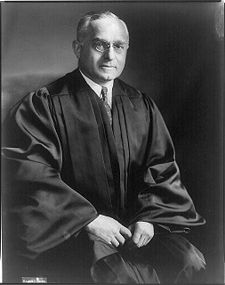 Bibliography for Further Reading
Bottigheimer, Karl S. Ireland and the Irish: A Short History. New York: Columbia University  Press, 1982.
 
Brown, Thomas N. Irish-American Nationalism, 1870-1890. Philadelphia and New York: J. B Lippincott Company,  1966.
 
Clark, Dennis. Erin's Heirs: Irish Bonds of Community. Lexington: The University of Kentucky  Press, 1991.
 
__________. Irish Relations: Trials of an Immigrant Tradition. Rutherford, N.J.: Fairleigh  Dickinson University Press, 1982.
 
__________. The Irish in Philadelphia: Ten Generations of Urban Experience. Philadelphia: Temple University Press, 1973. 
 
Daly, Thomas A. The Friendly Sons of St. Patrick. Philadelphia: F. McManus, Jr. & Co. Publishers and Printers, 1920.
 
Hershberg, Theodore, editor. Philadelphia: Work, Space, Family and Group Experience in the 19th Century. New York: Oxford University Press, 1981.
 
McCaffrey, Lawrence J. The Irish in Diaspora. Bloomington, Indiana: Indiana University Press, 1976.
 
Nolan, Hugh. The Most Reverend Francis Patrick Kenrick: Third Bishop of Philadelphia, 1830-1851. Philadelphia: American Catholic Historical Society, 1948. 
 
O'Grada, Cormac. Ireland Before and After the Famine. Manchester: Manchester University Press, 1988.
 
O'Grady, Joseph. How the Irish Became Americans. New York: Twayne Publishers, Inc., 1973.
 
Silcox, Harry C. Philadelphia Politics from the Bottom Up: The Life of Irishman William McMullen, 1824-1901. Philadelphia: The Balch Institute Press, London and Toronto: Associated University Presses, 1989.
 
Wittke, Carl. The American Irish. Louisiana State University Press, 1956.
Copyright 2010
‹#›
Bibliography for Further Reading
Bodnar, John. The Transplanted: A History of Immigrants in Urban America. Bloomington: Indiana University Press, 1985.
Glazer, Nathan. American Judaism. Chicago: University of Chicago Press, 1972.
Hertzberg, Arthur. The Jews In America: Four Centuries of an Uneasy Encounter. New York: Simon and Schuster, 1989.
Rischin, Moses. The Jews of North America. Detroit: Wayne State University Press, 1987. 
Sacher, Howard M. A History of the Jews in America. New York: Knopf, 1992.
Copyright 2010
‹#›
Copyright 2010
‹#›
Copyright 2010
‹#›
Copyright 2010
‹#›
Copyright 2010
‹#›
Copyright 2010
‹#›
Copyright 2010
‹#›